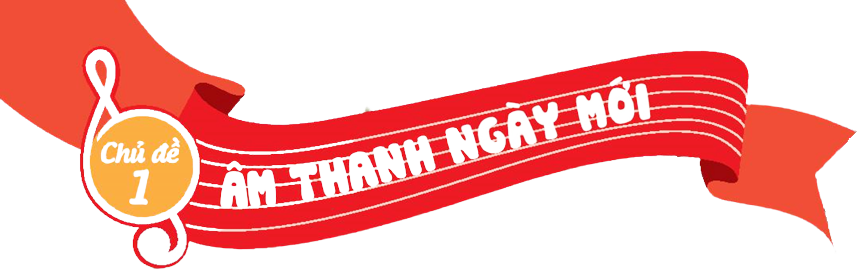 TIẾT 1
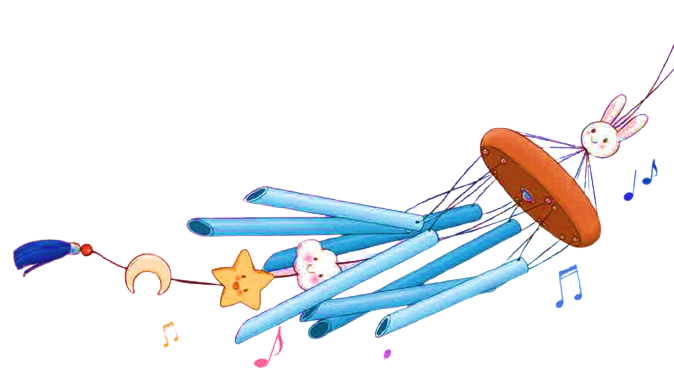 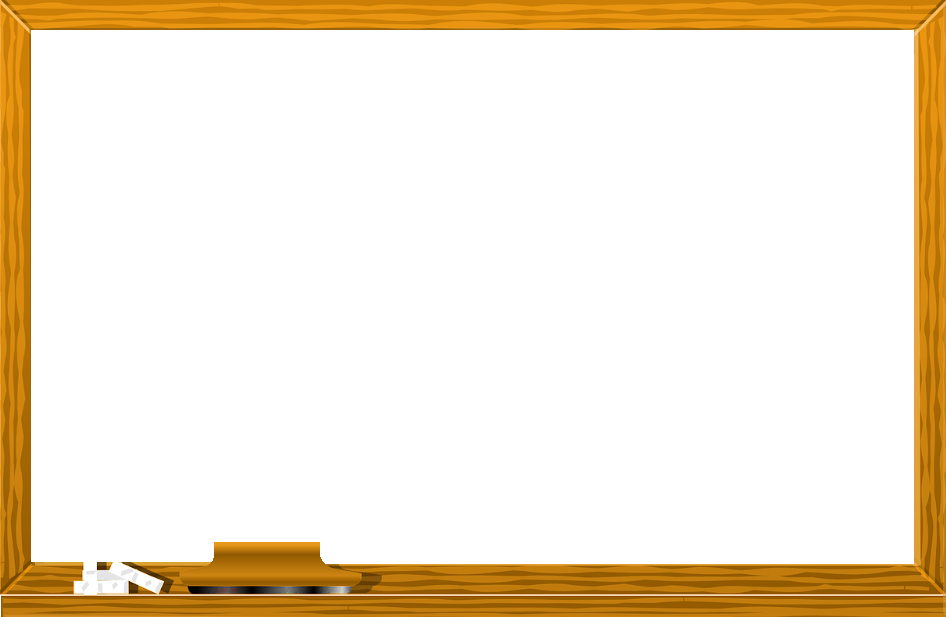 KHỞI
ĐỘNG
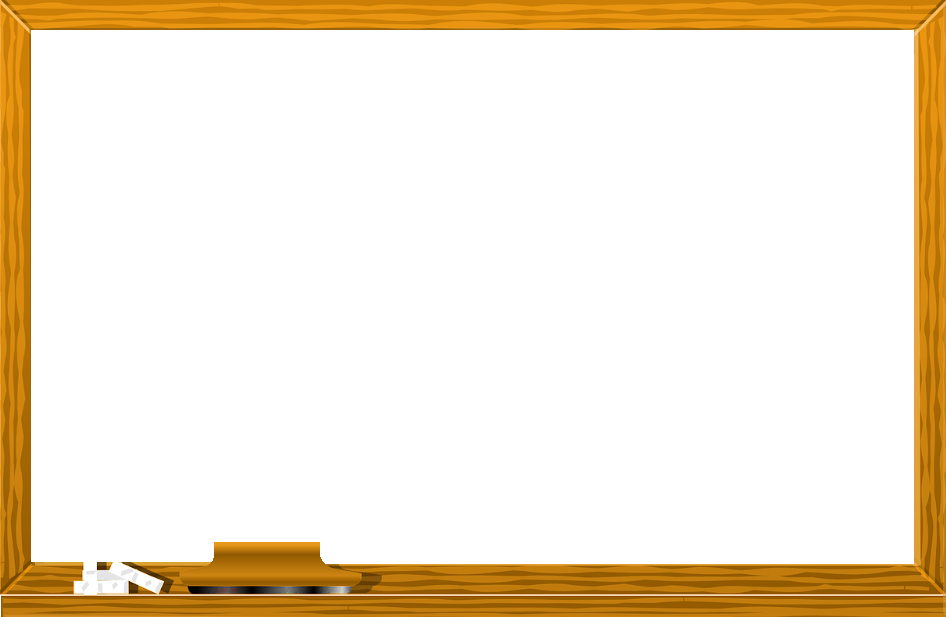 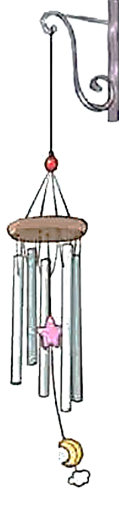 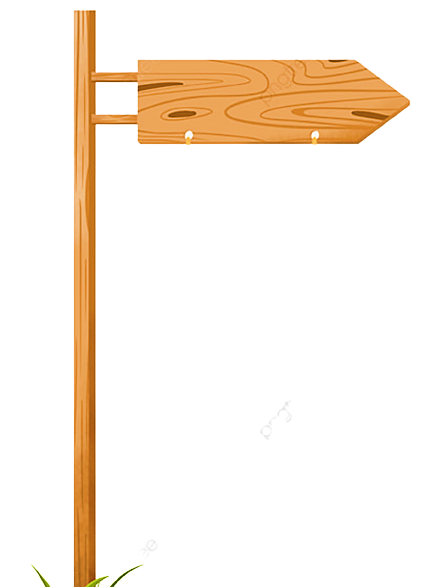 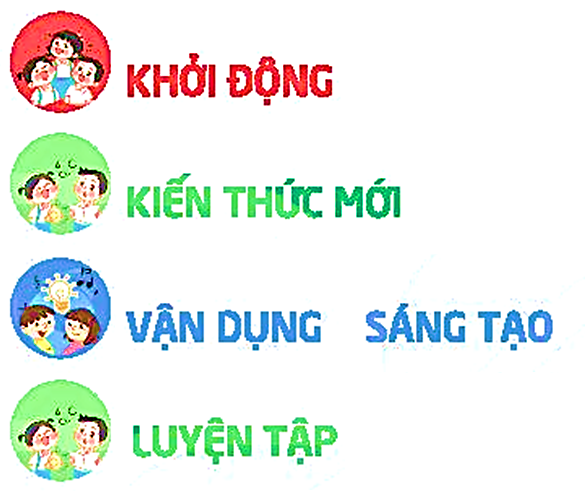 NGHE
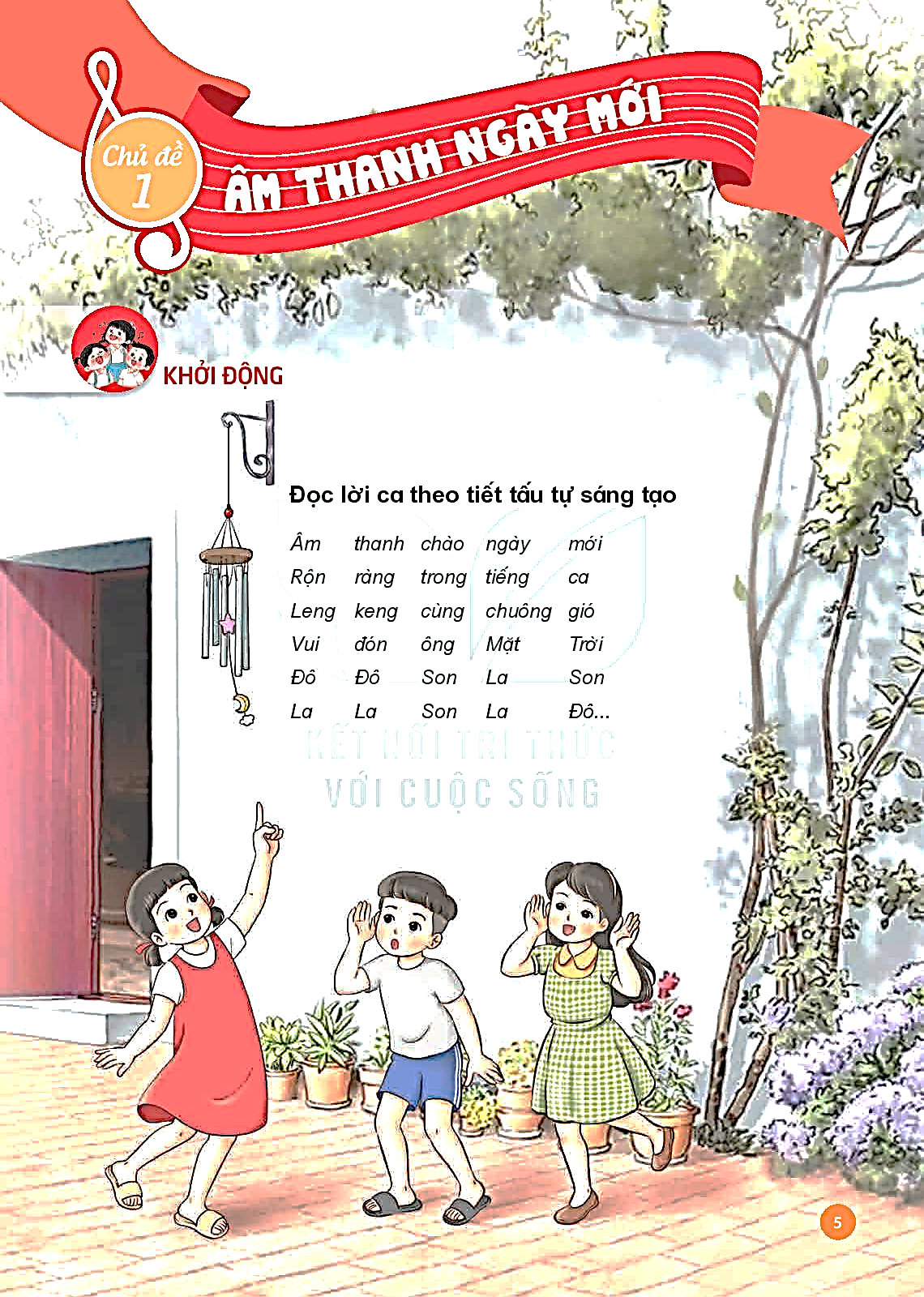 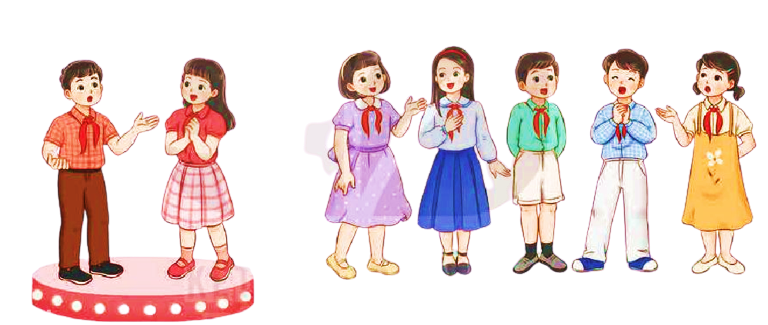 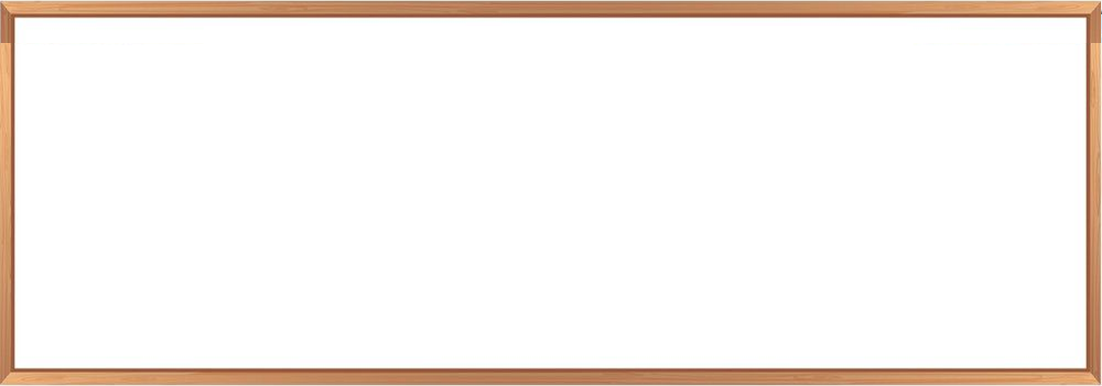 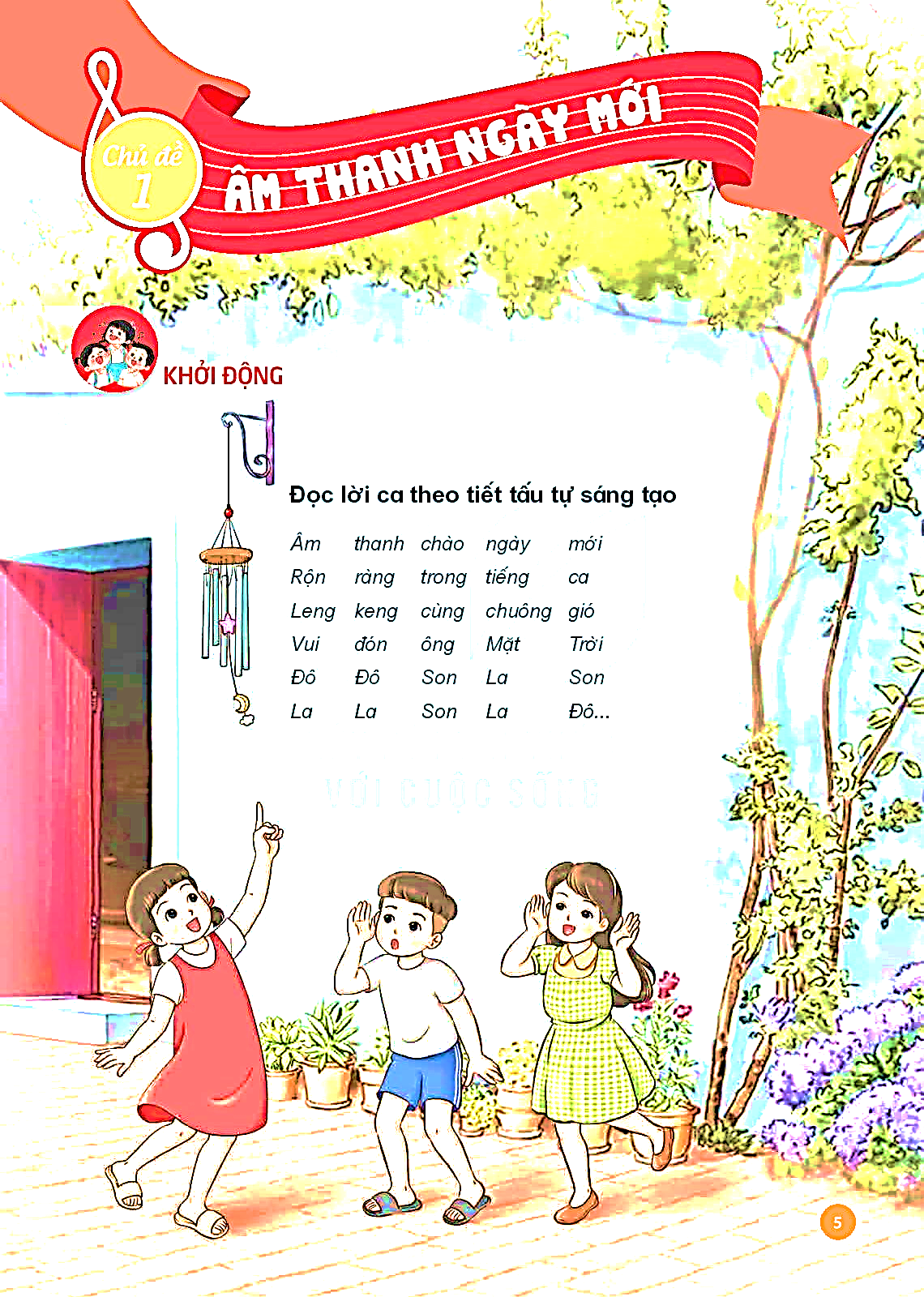 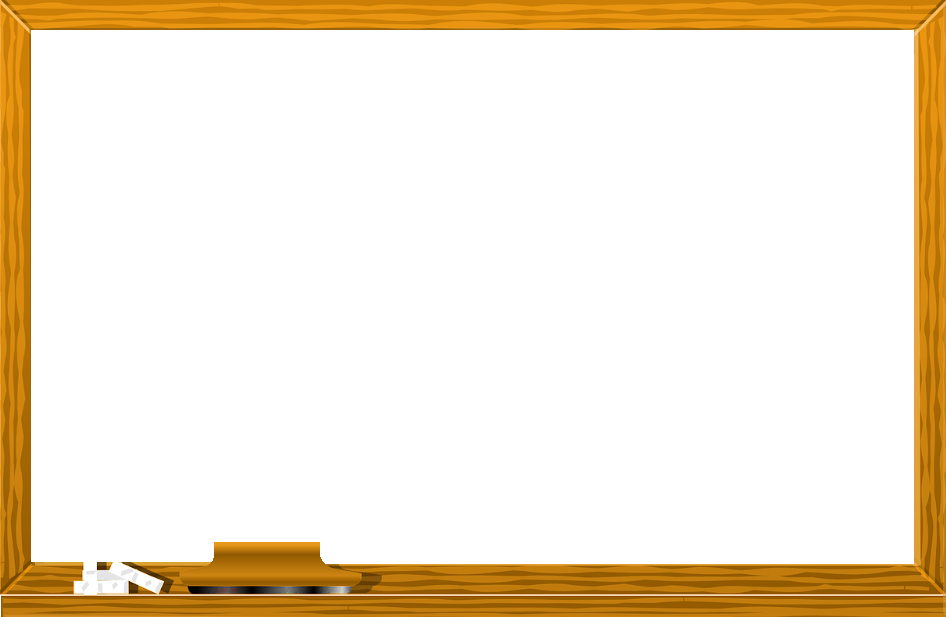 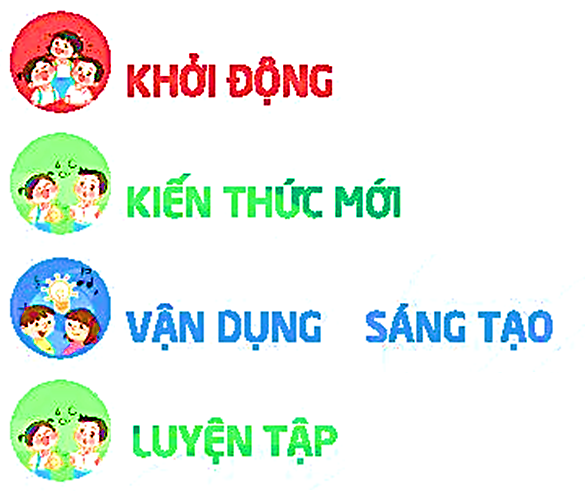 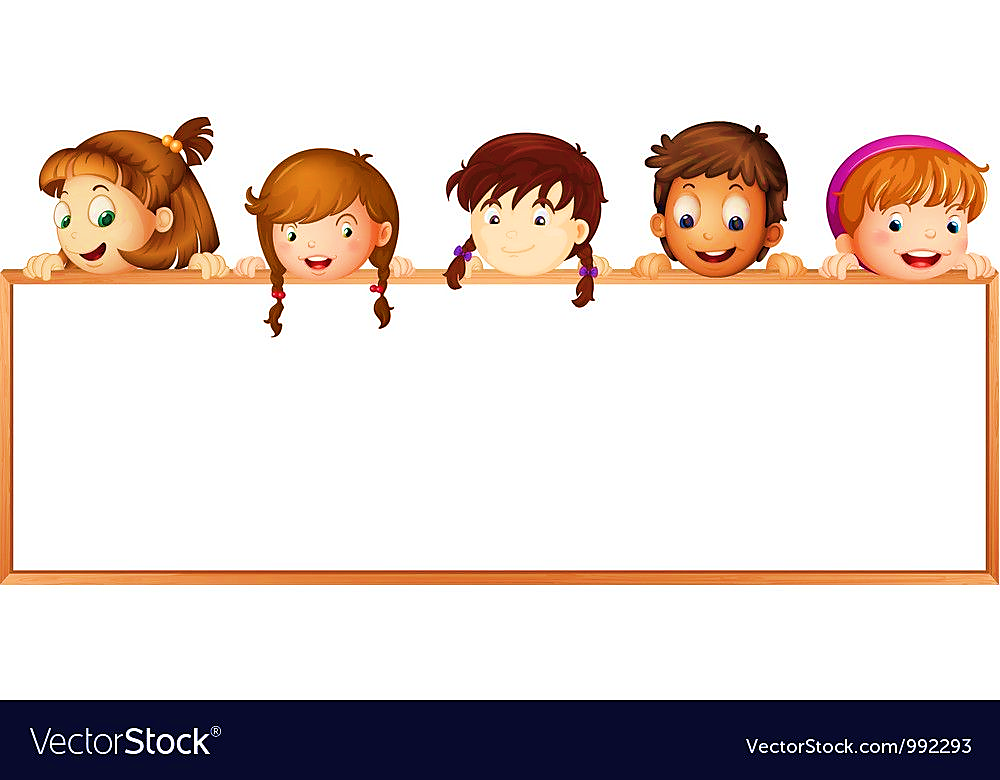 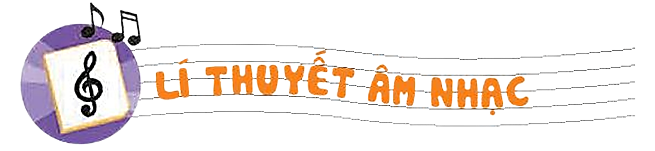 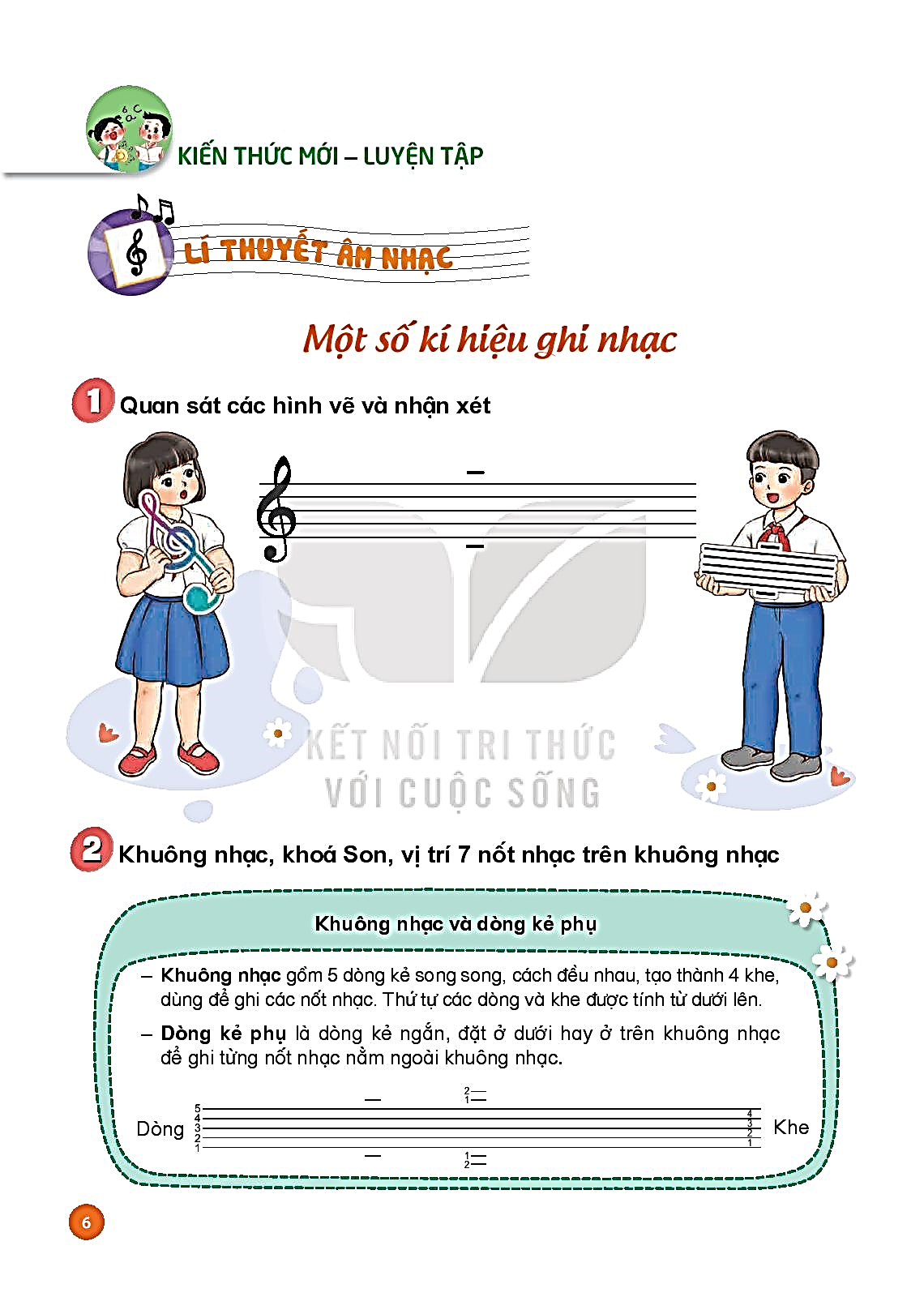 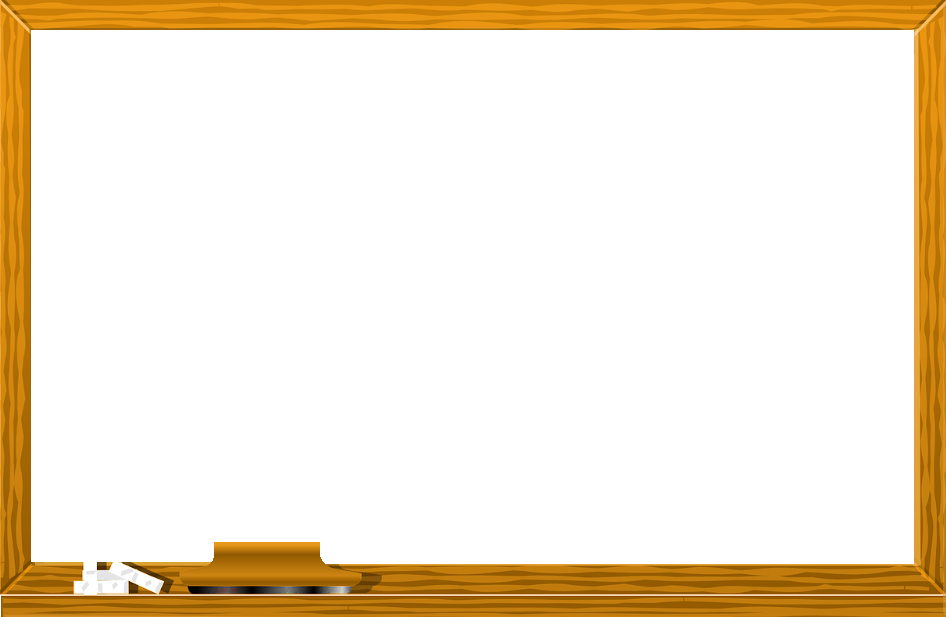 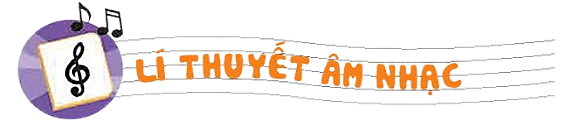 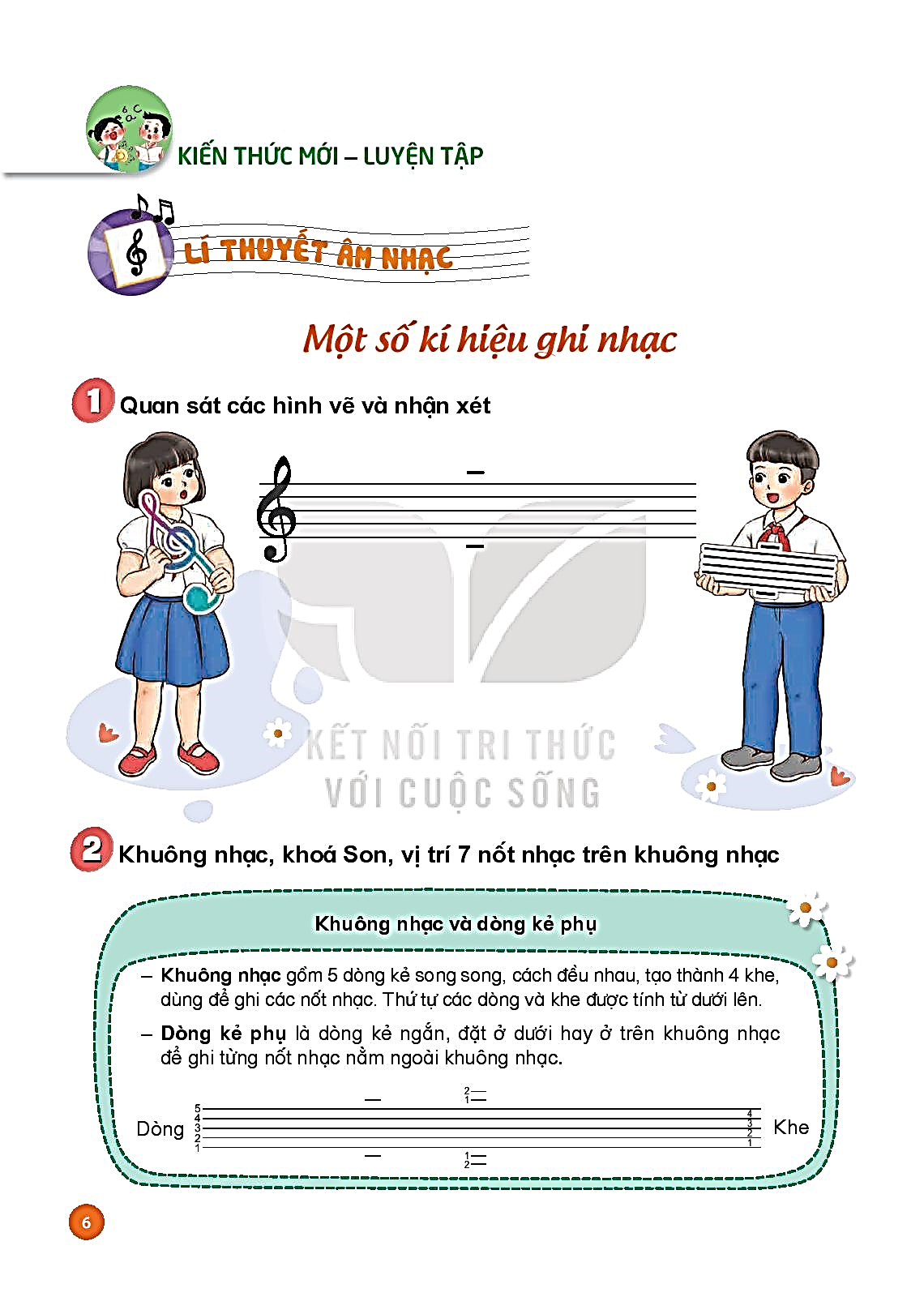 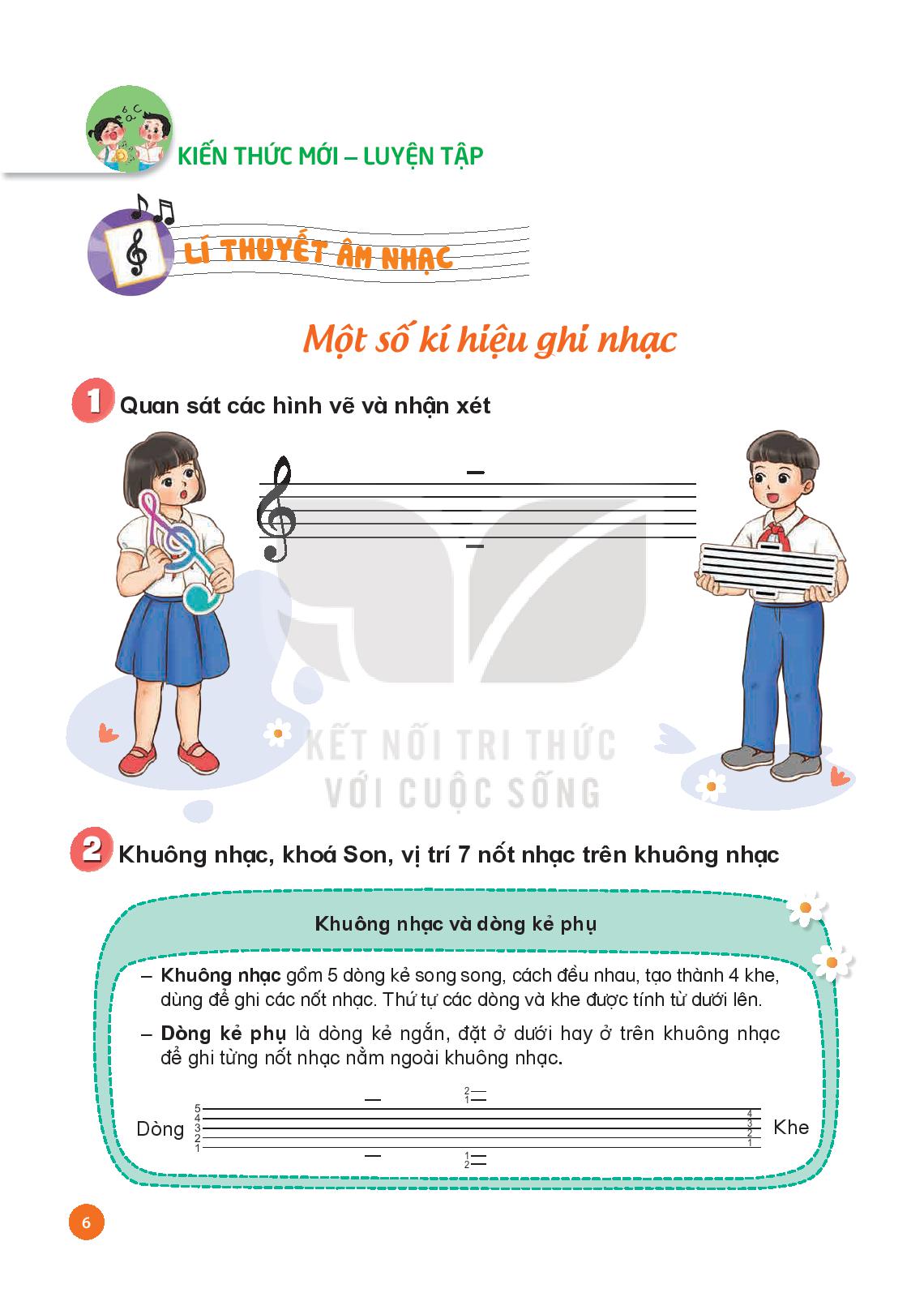 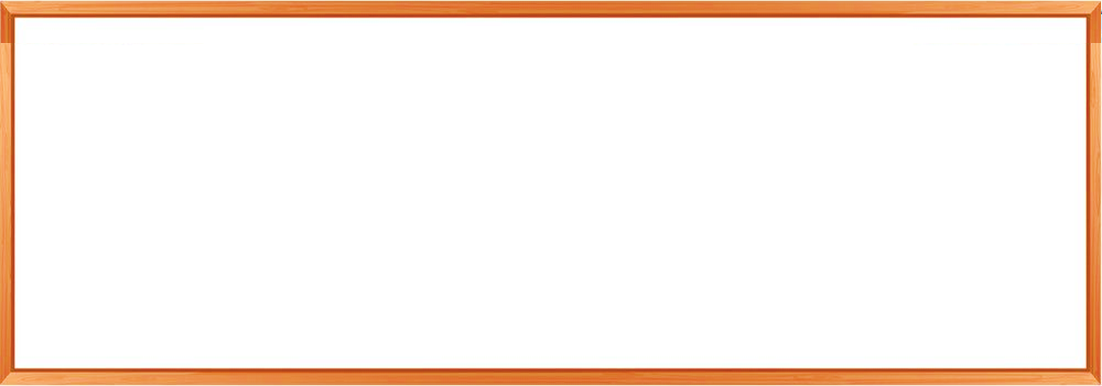 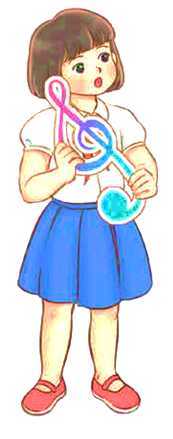 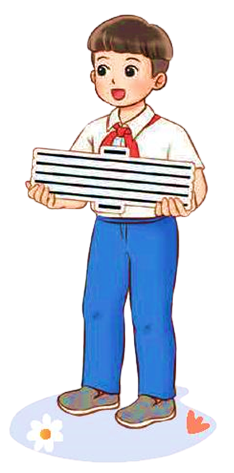 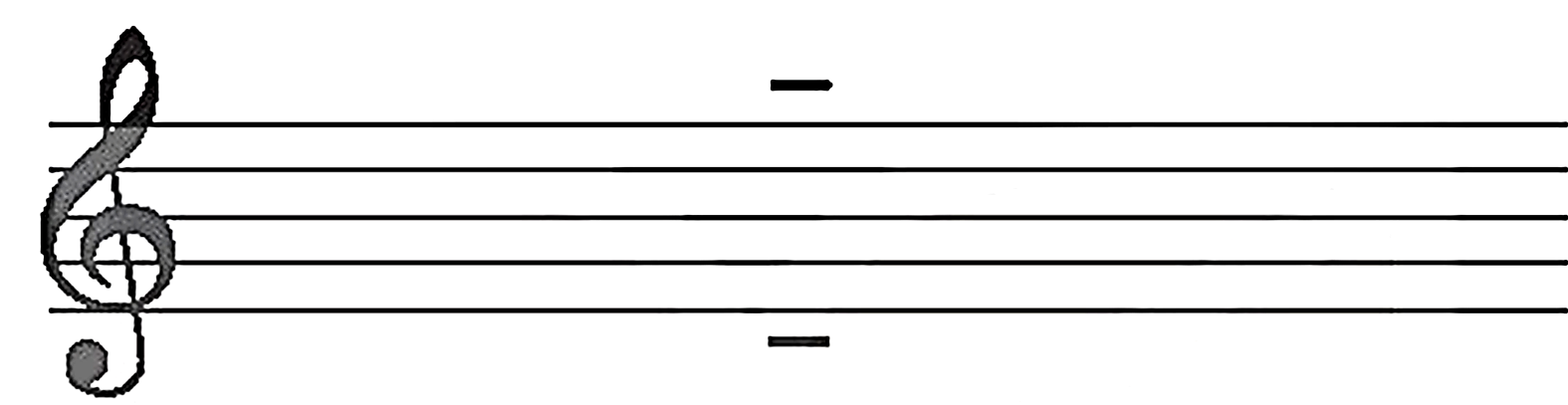 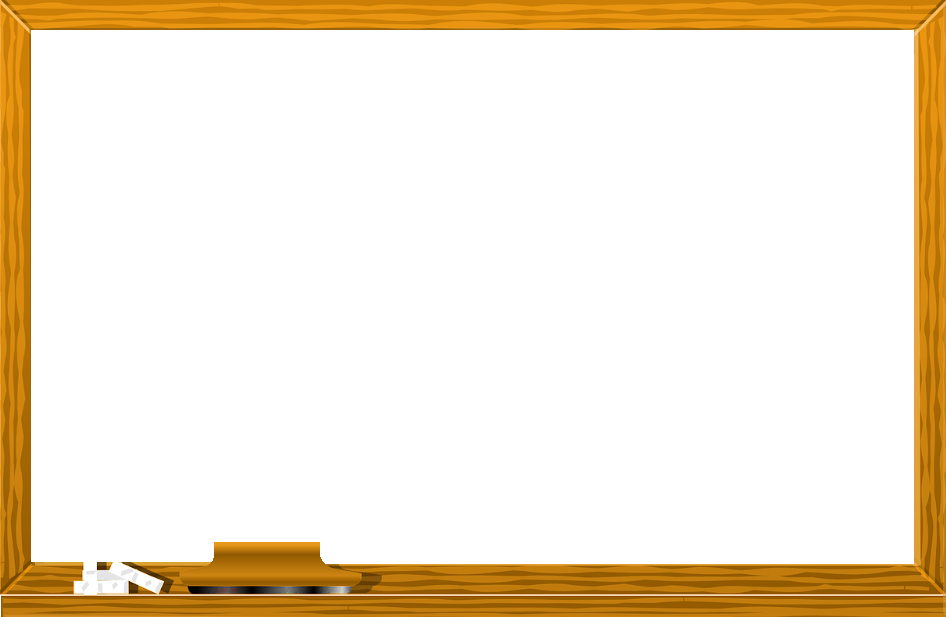 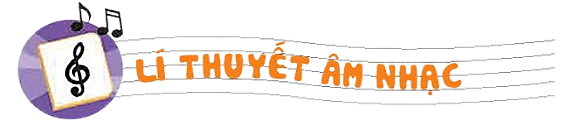 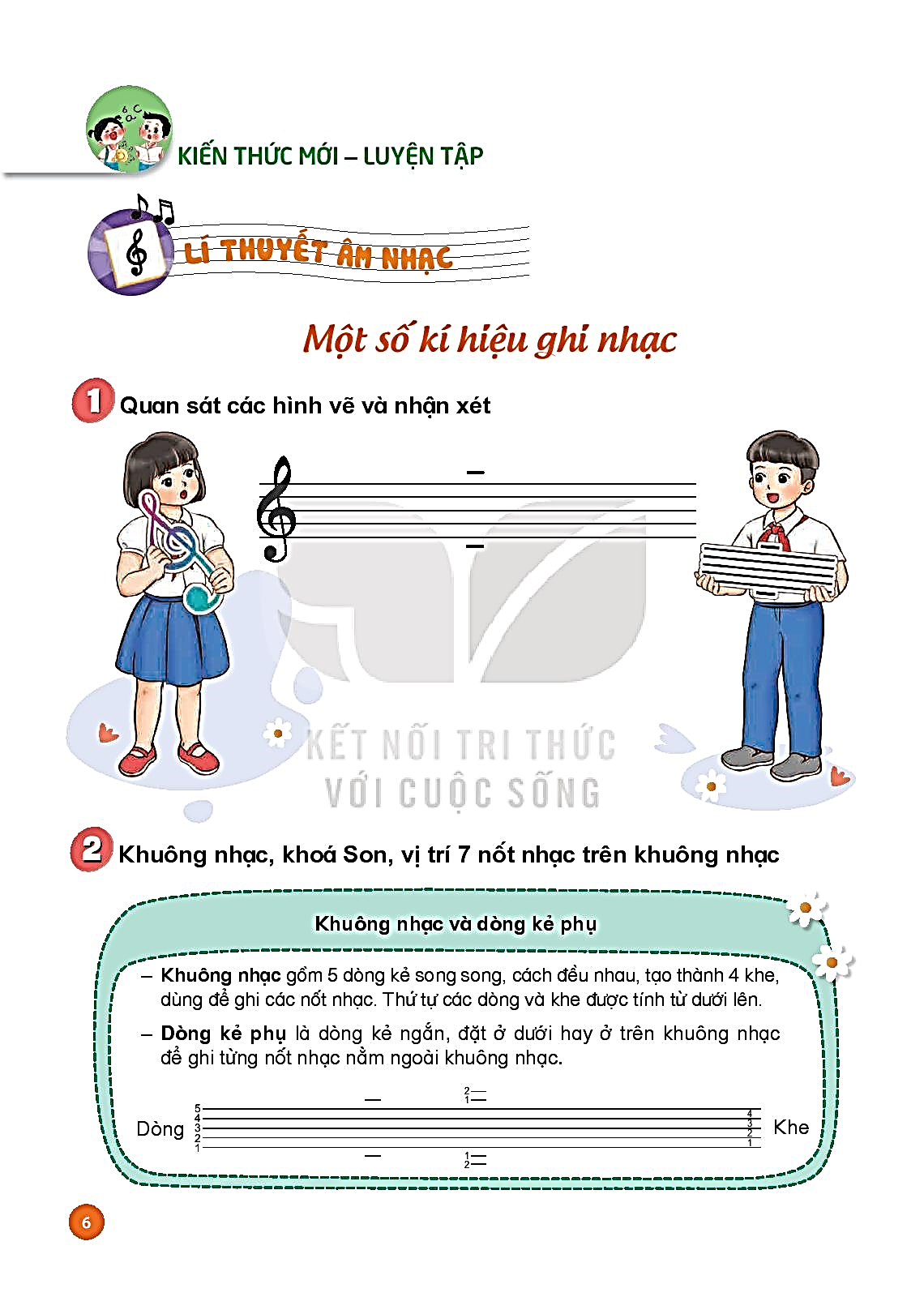 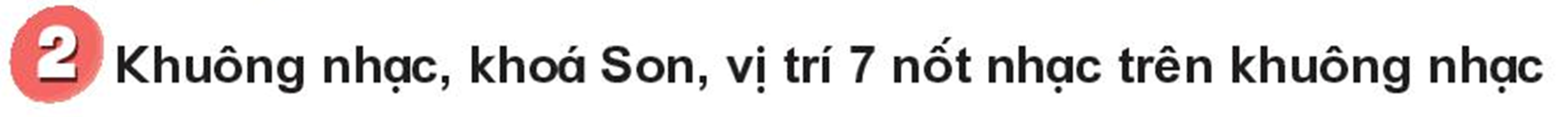 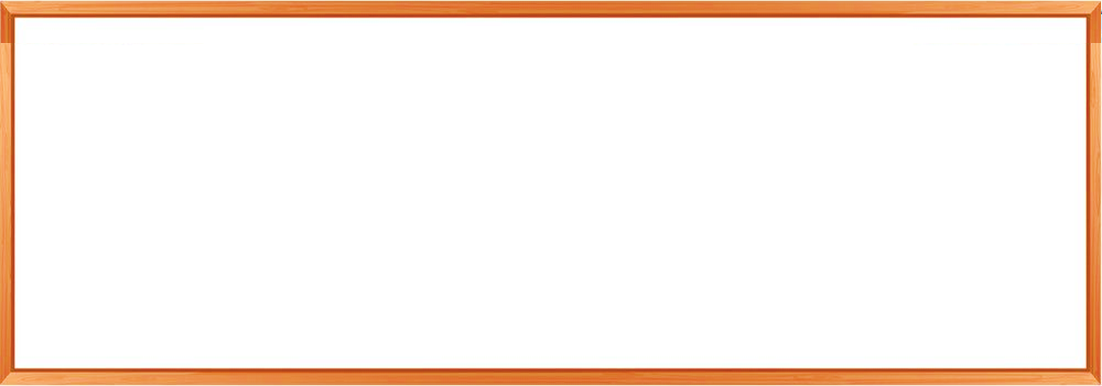 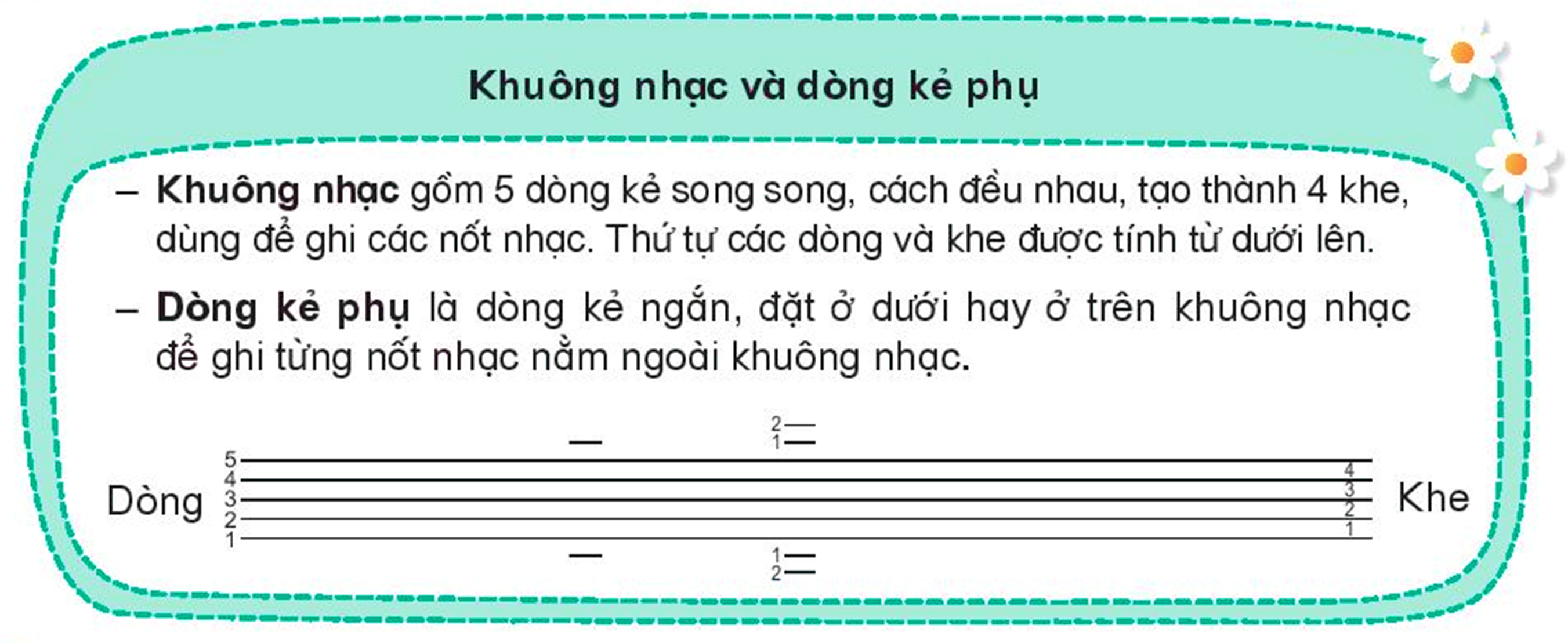 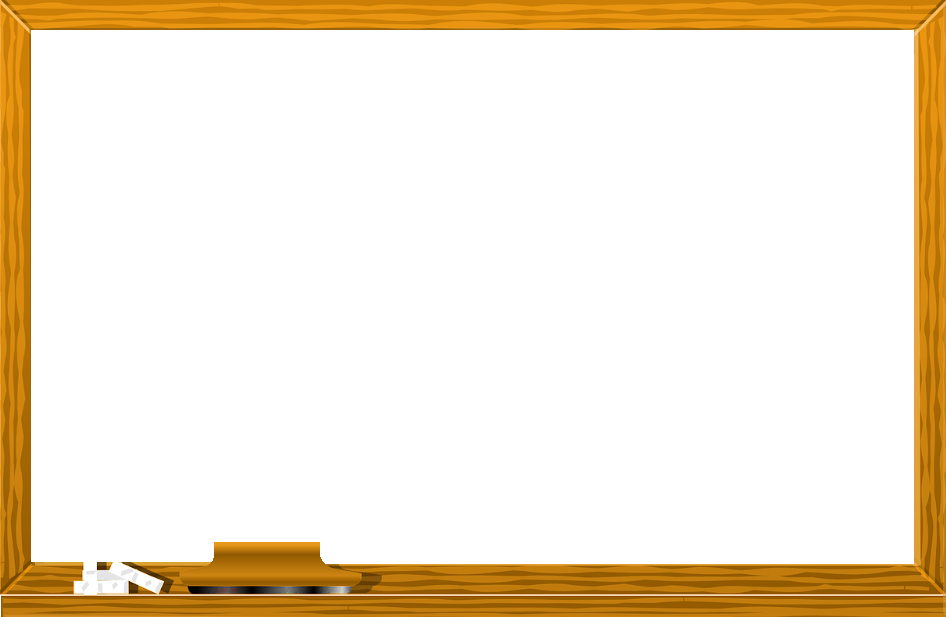 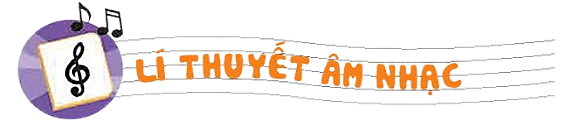 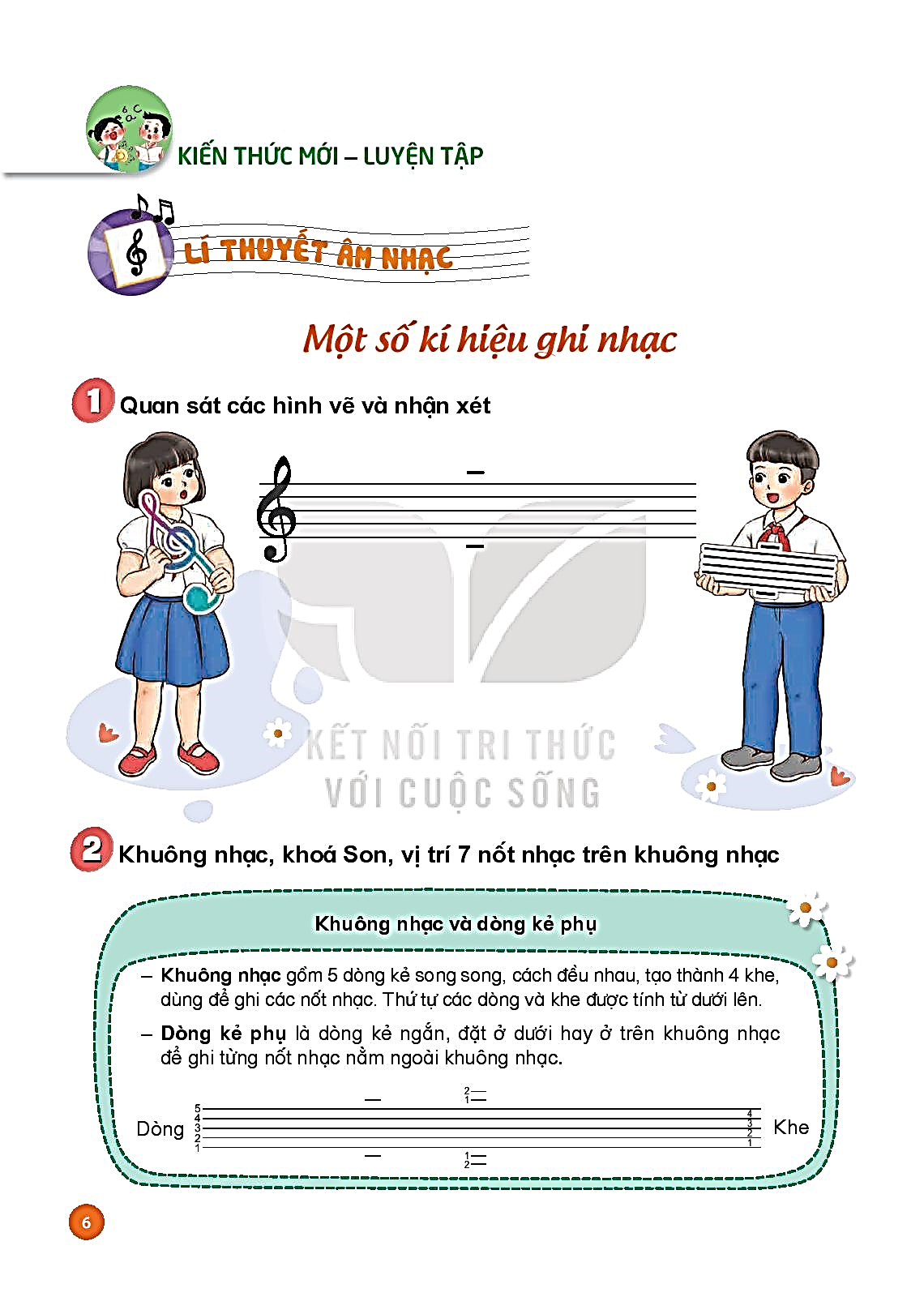 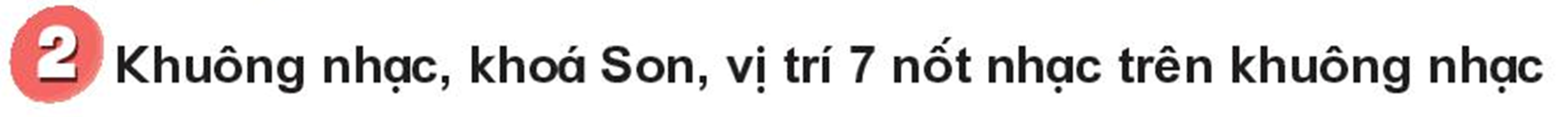 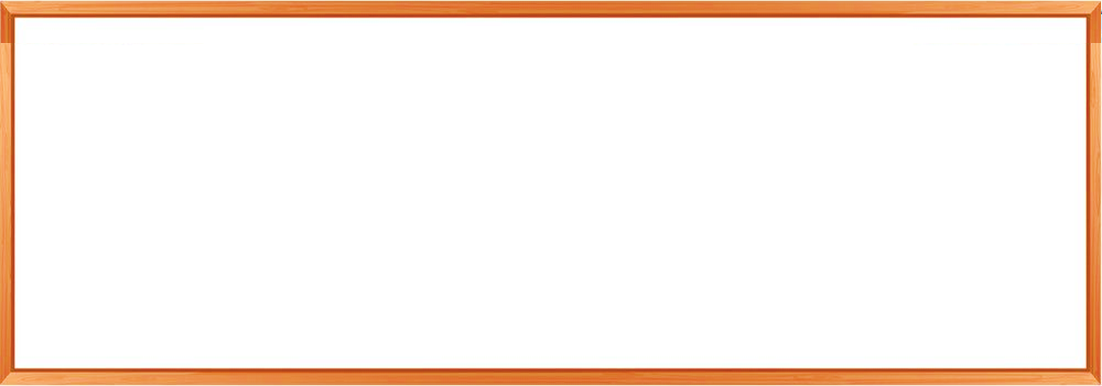 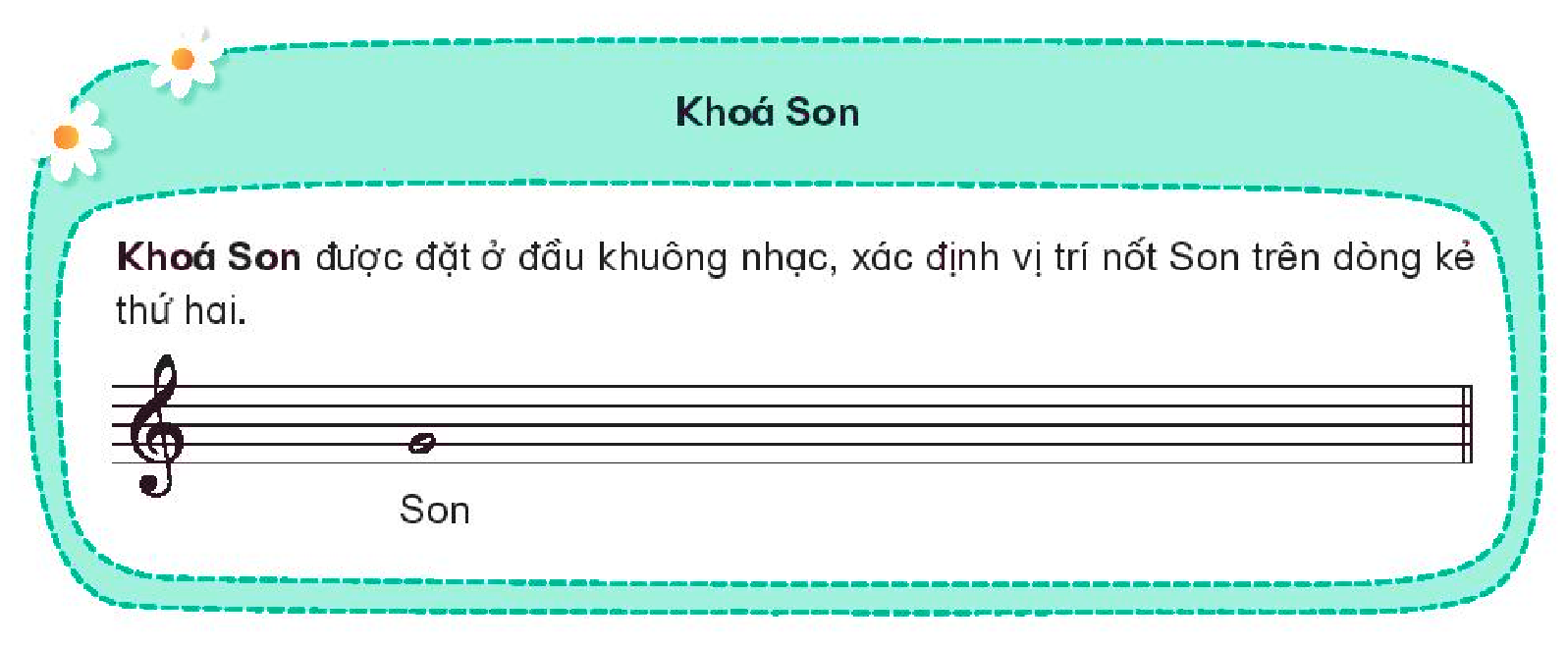 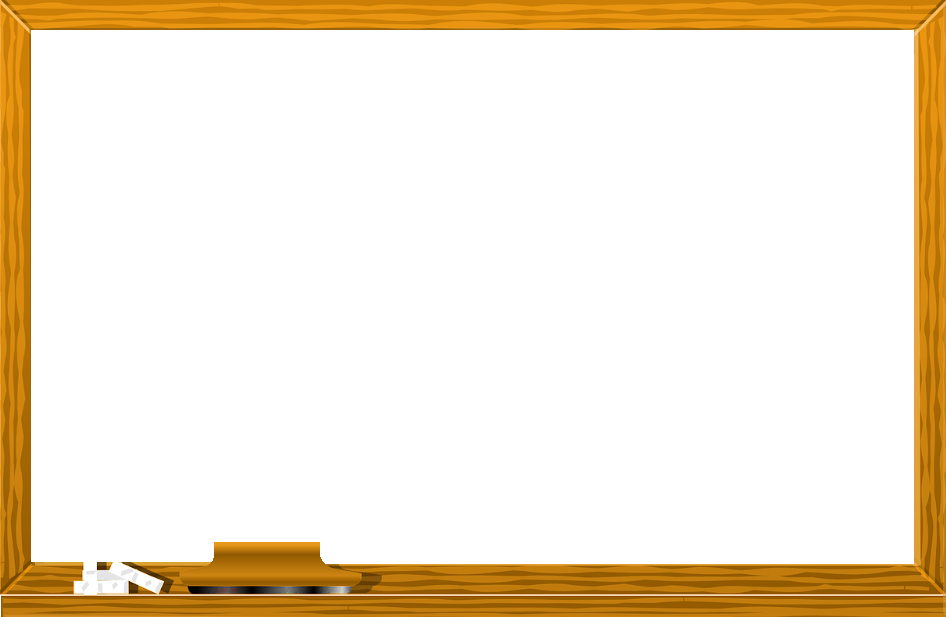 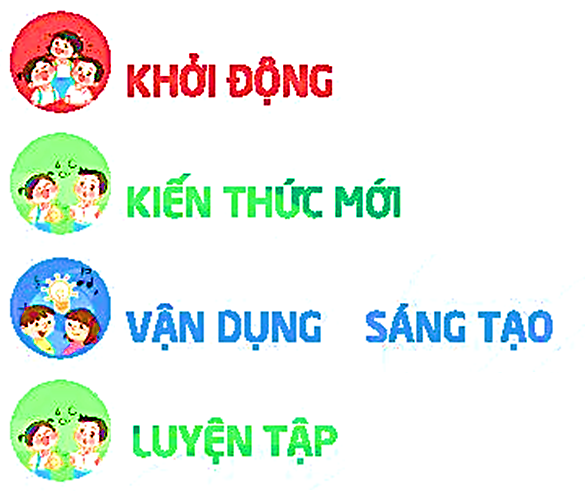 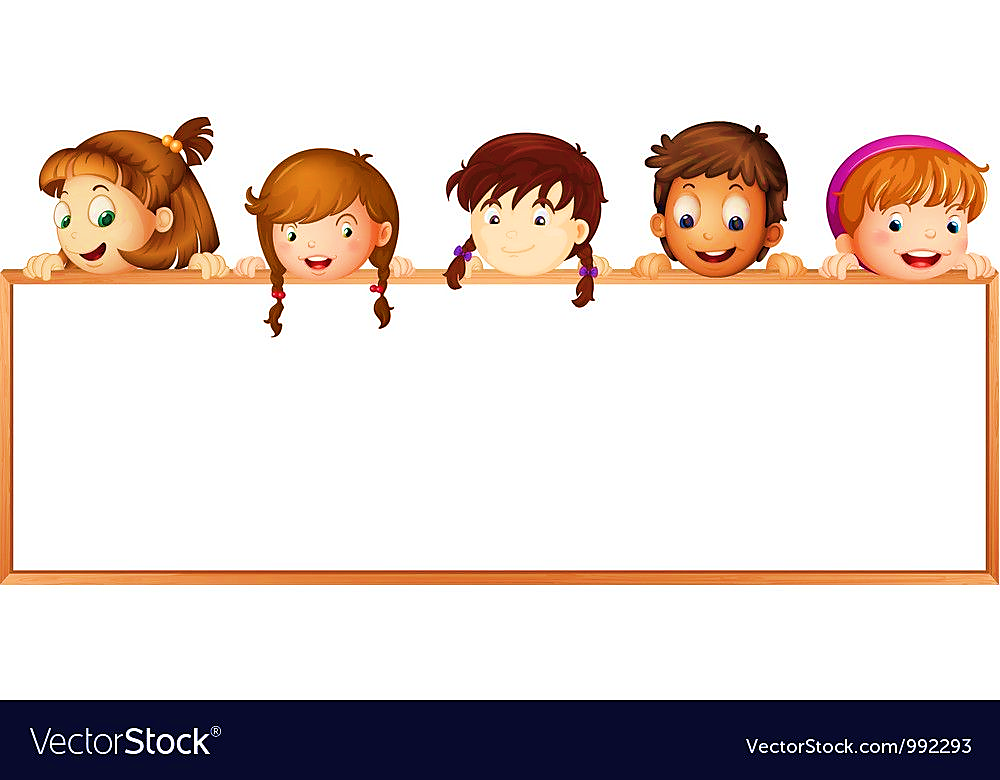 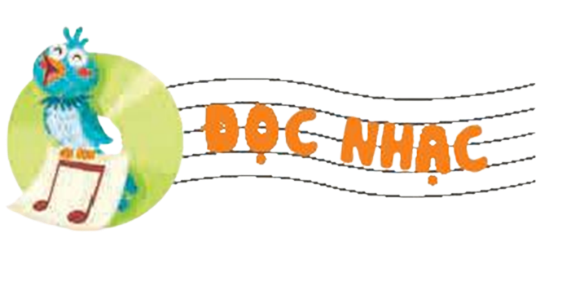 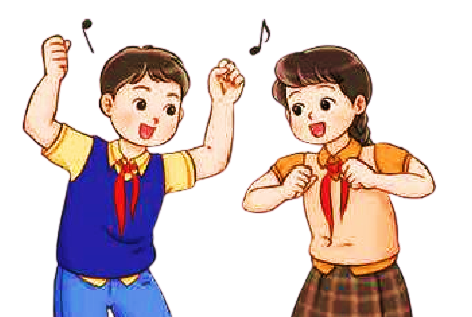 BÀI SỐ 1
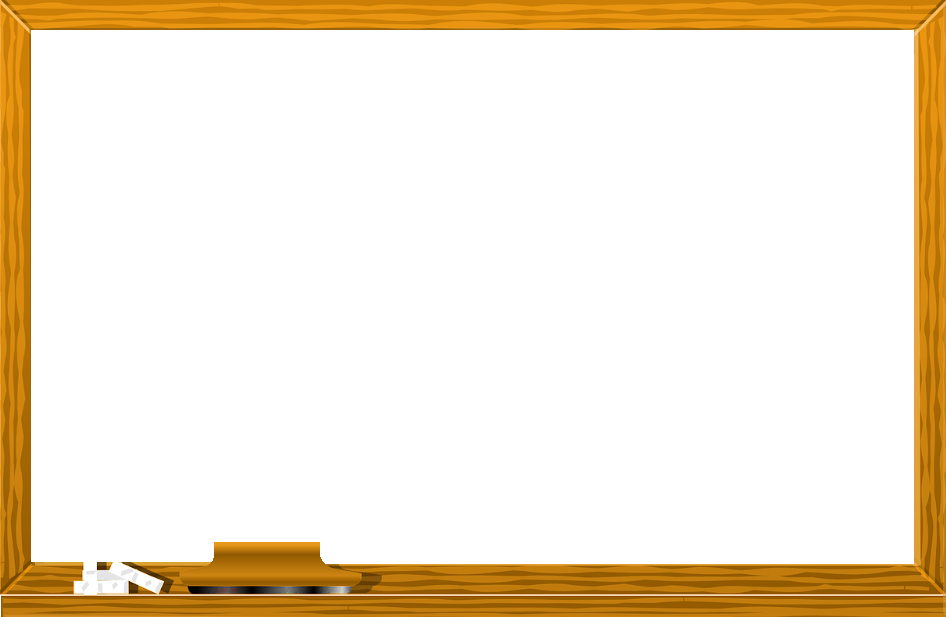 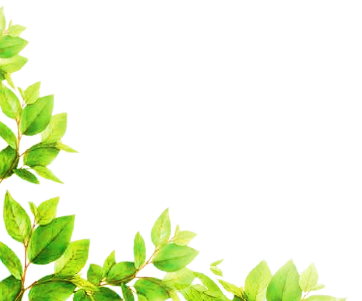 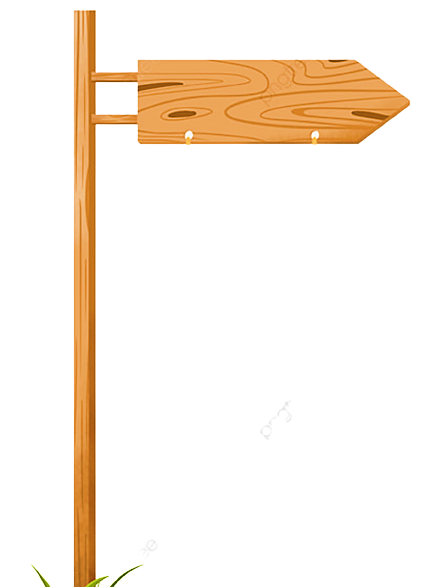 GIAI ĐIỆU
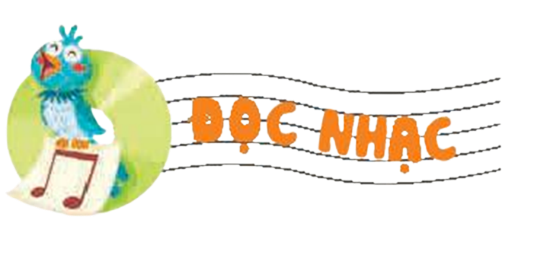 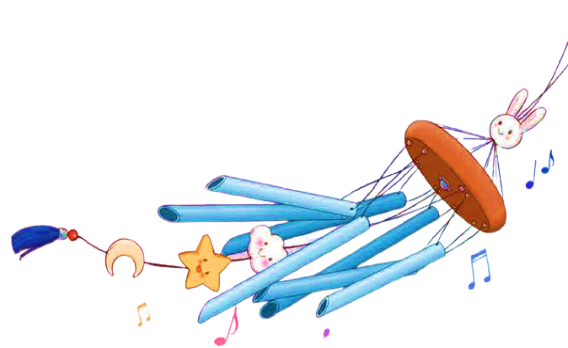 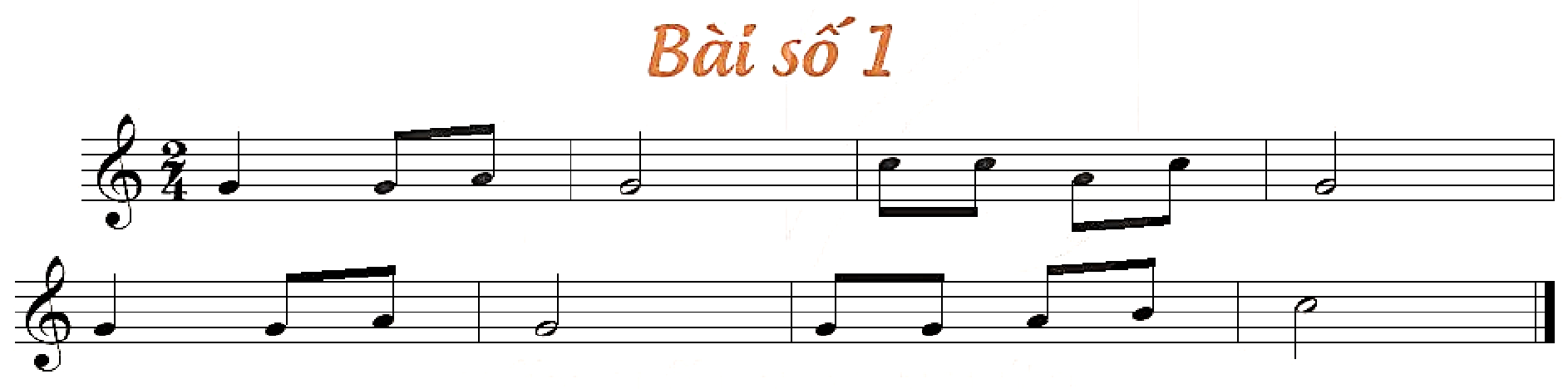 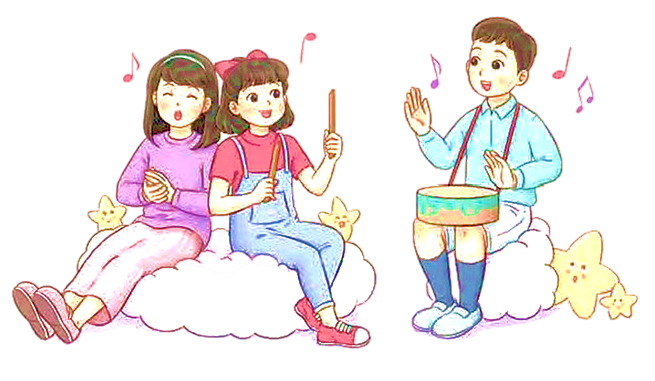 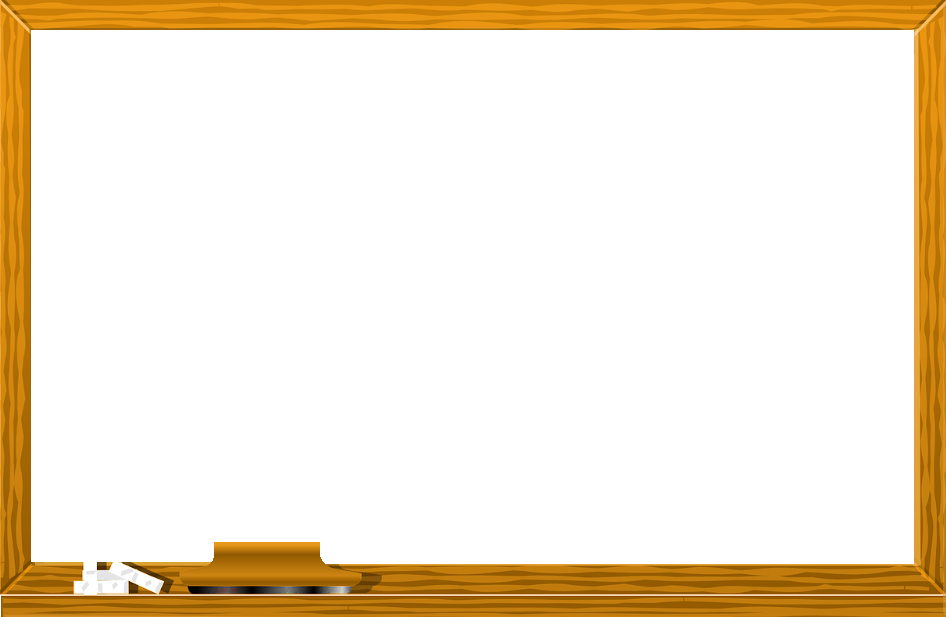 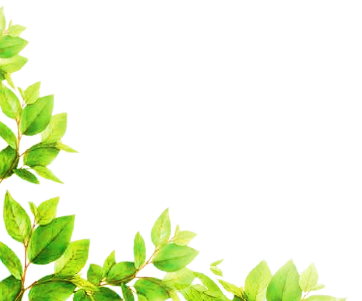 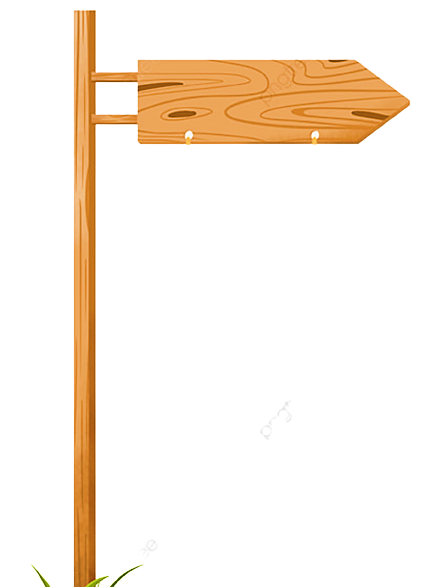 CAO ĐỘ
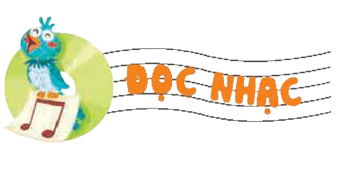 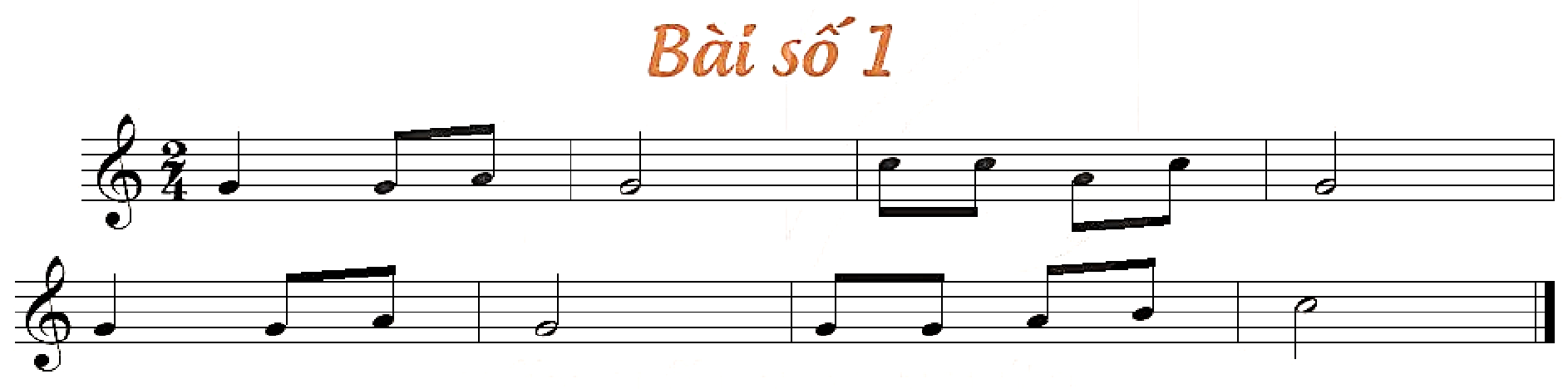 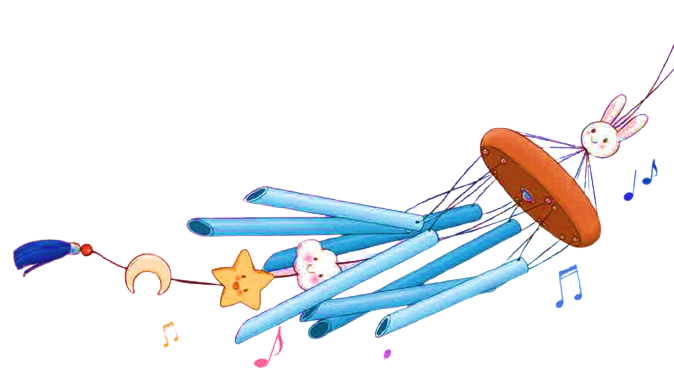 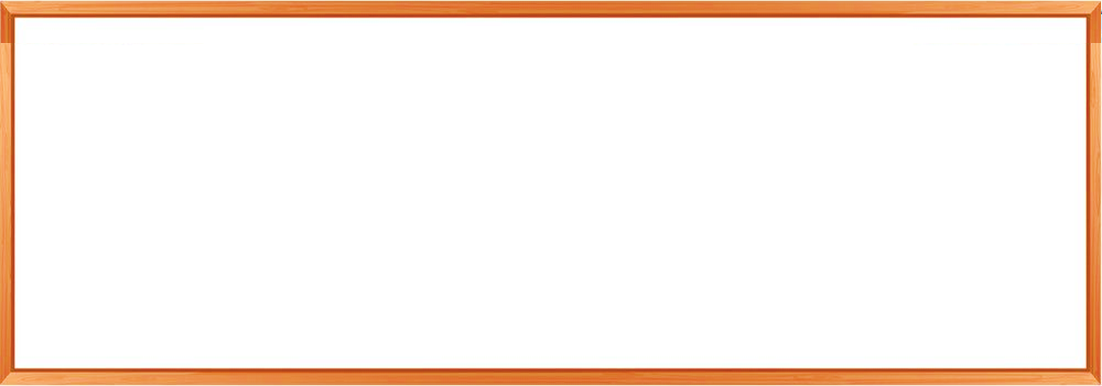 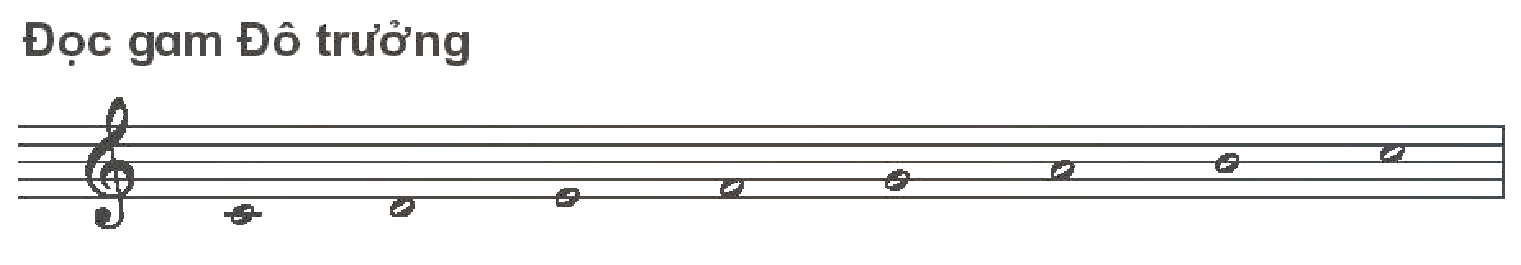 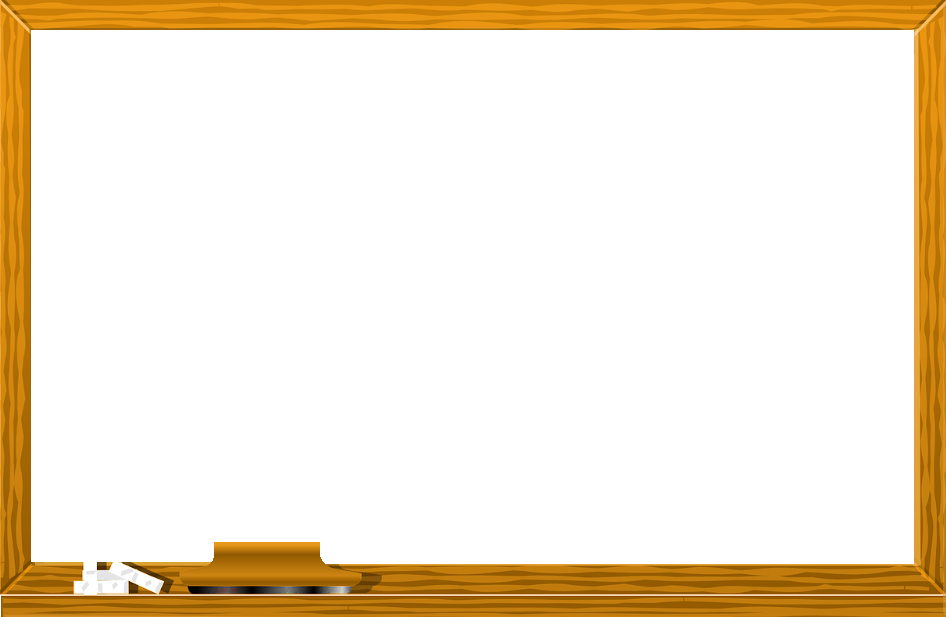 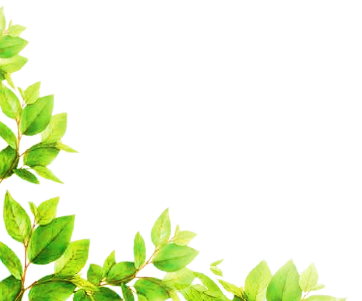 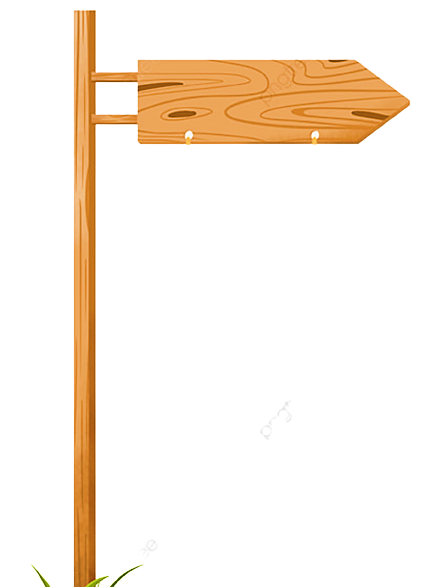 TIẾT TẤU
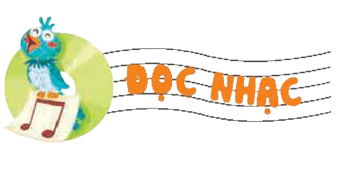 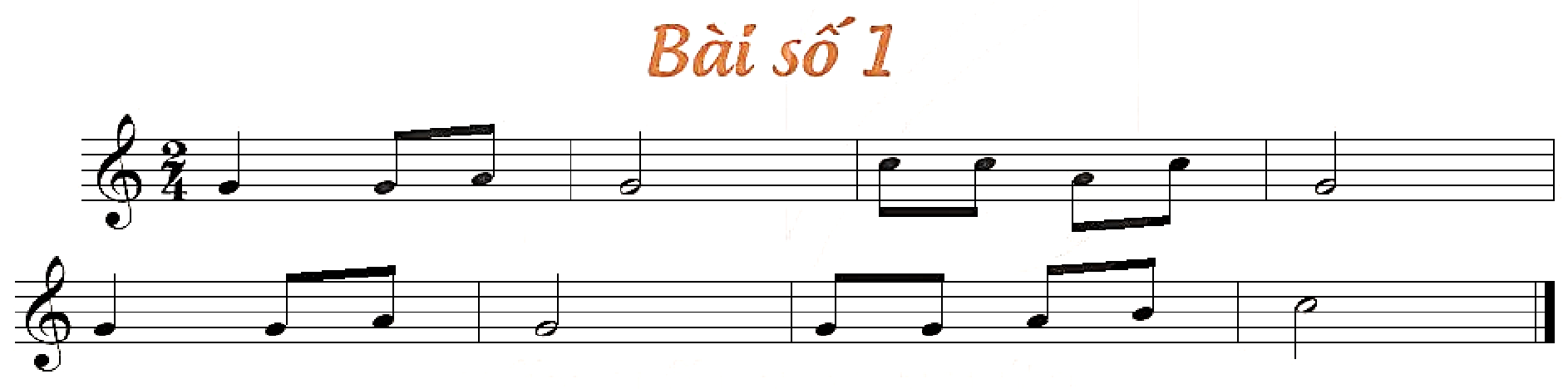 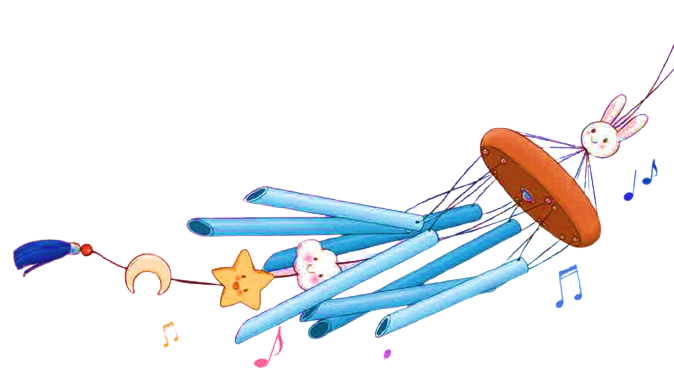 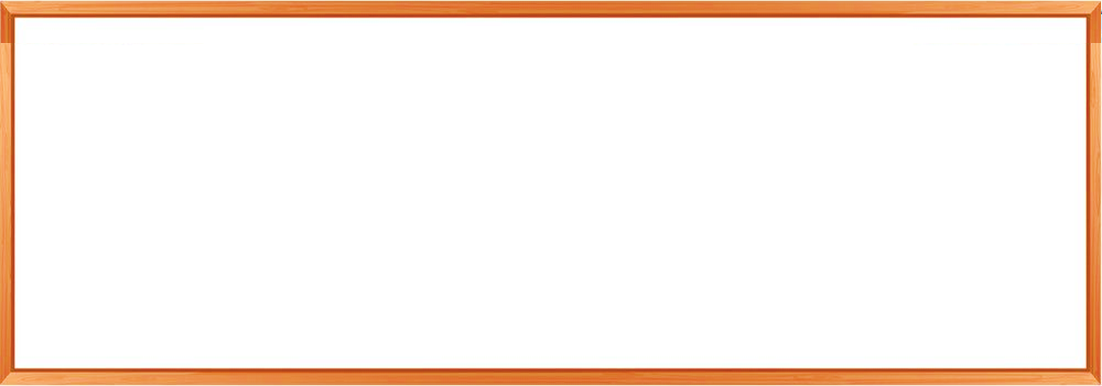 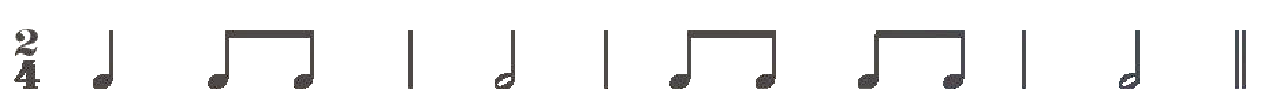 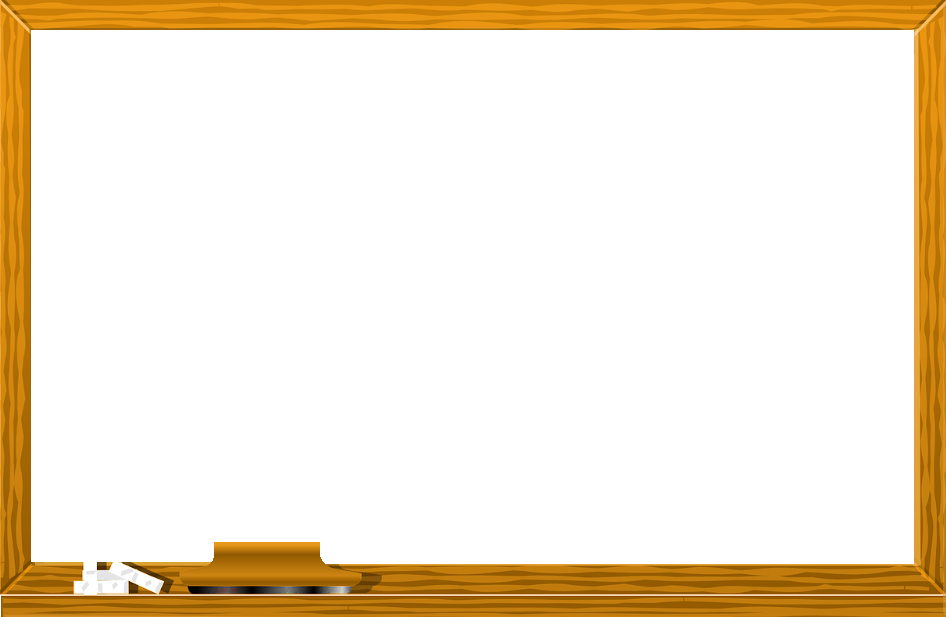 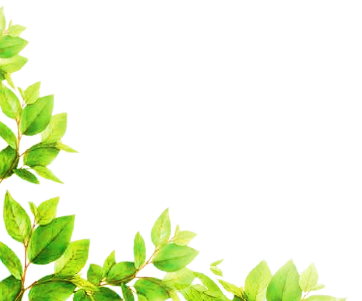 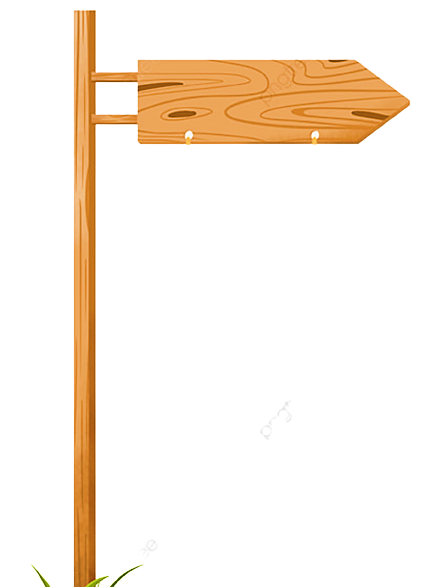 CÂU 1
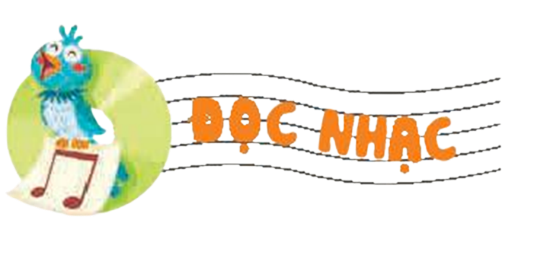 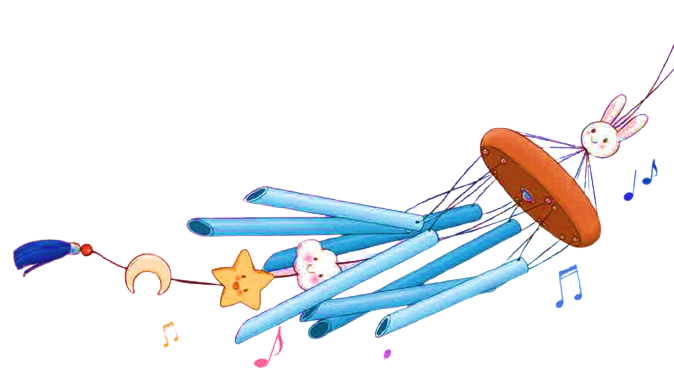 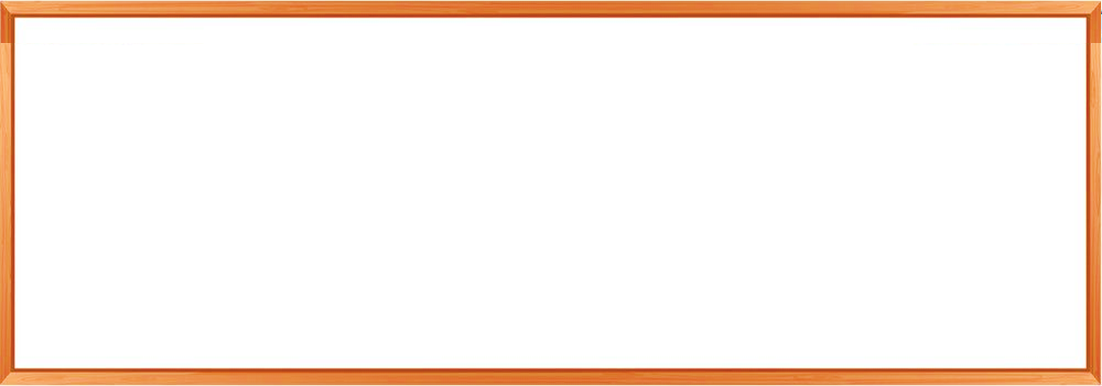 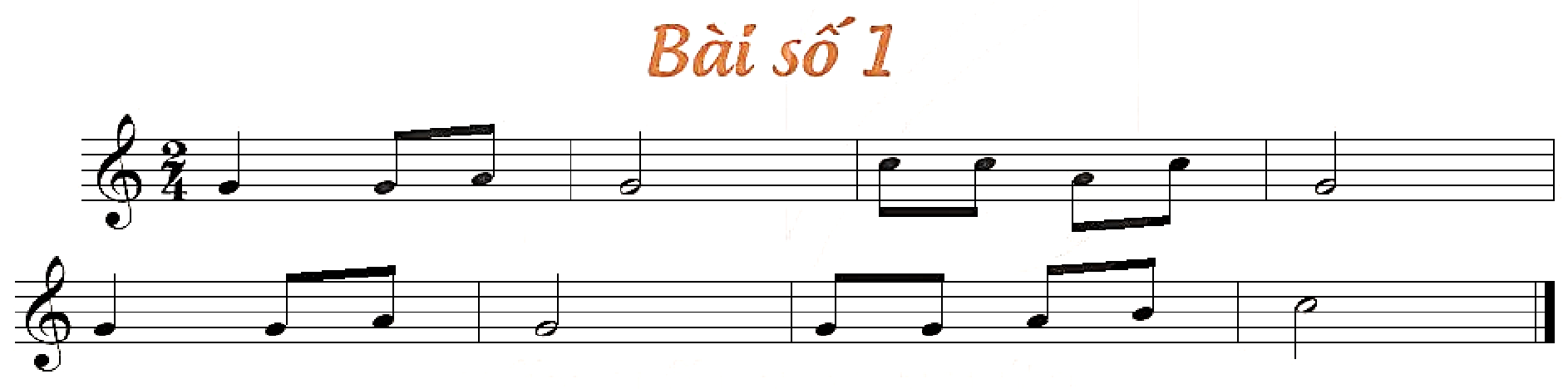 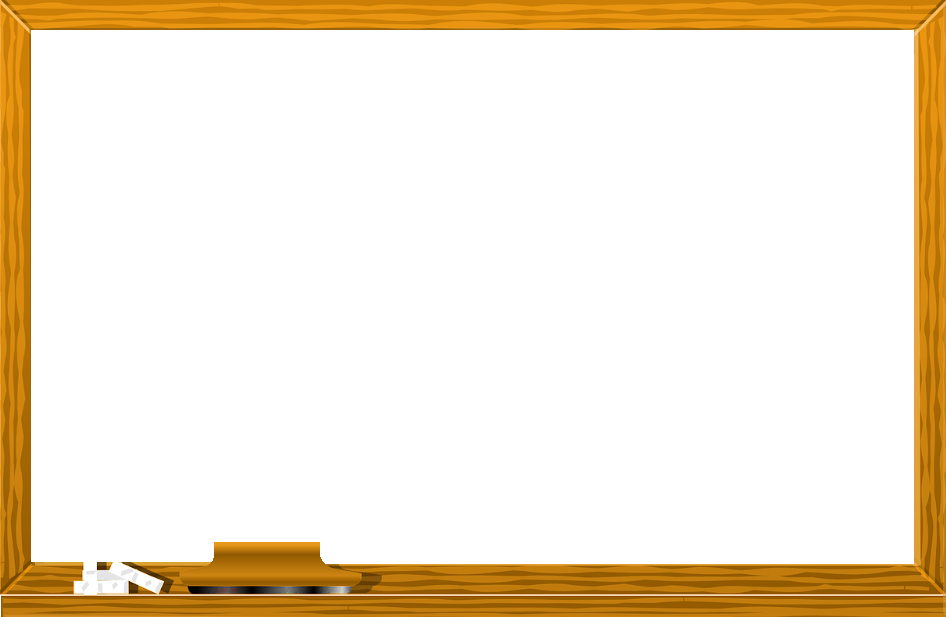 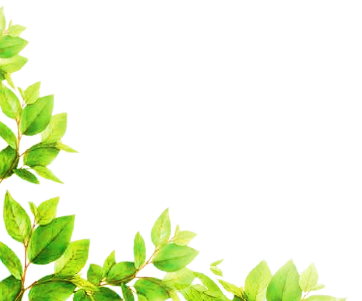 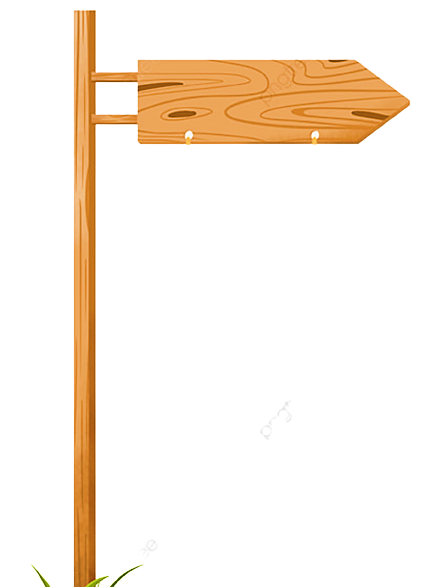 CÂU 2
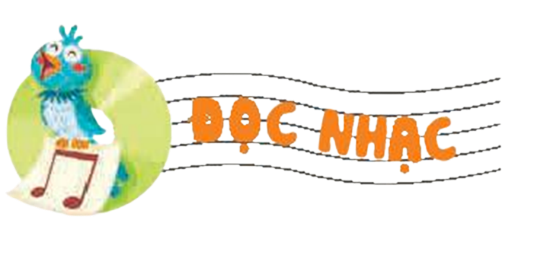 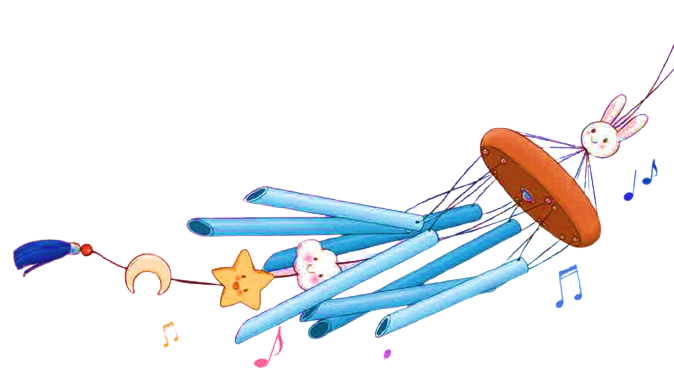 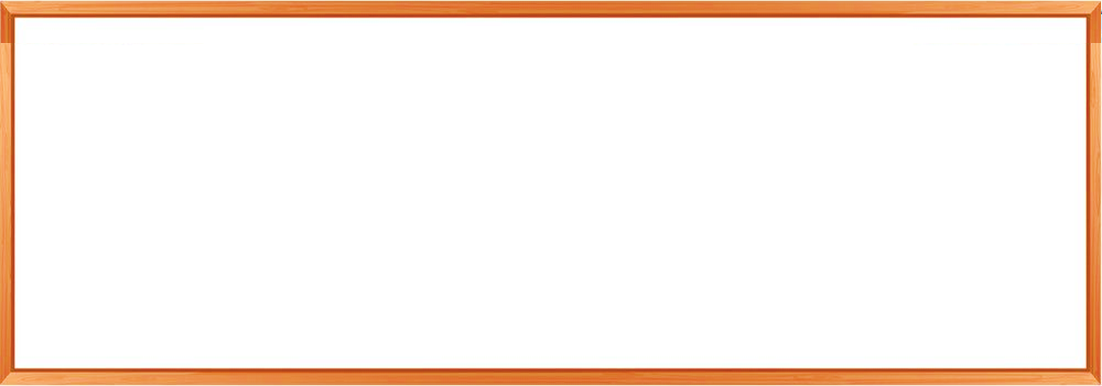 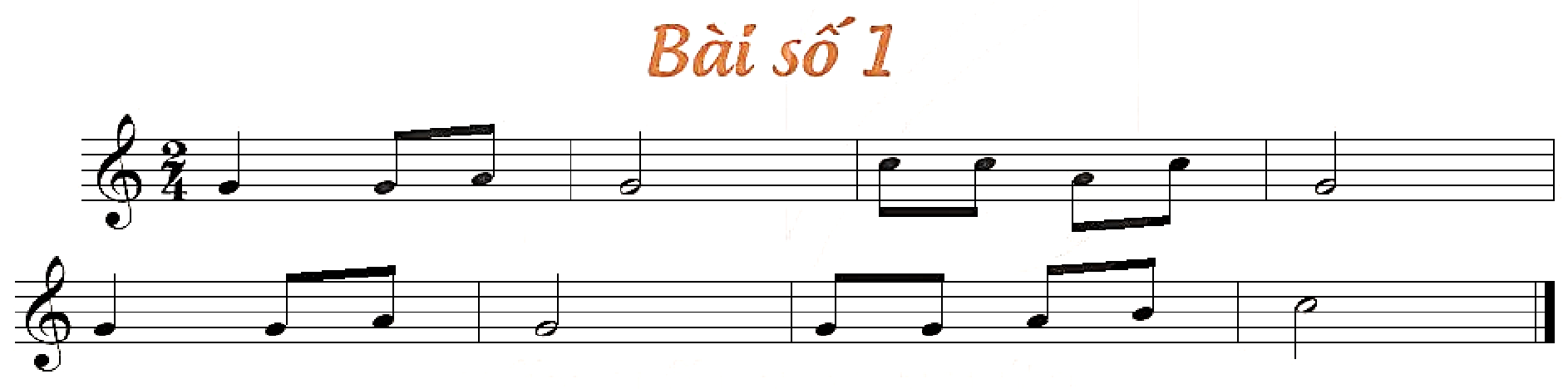 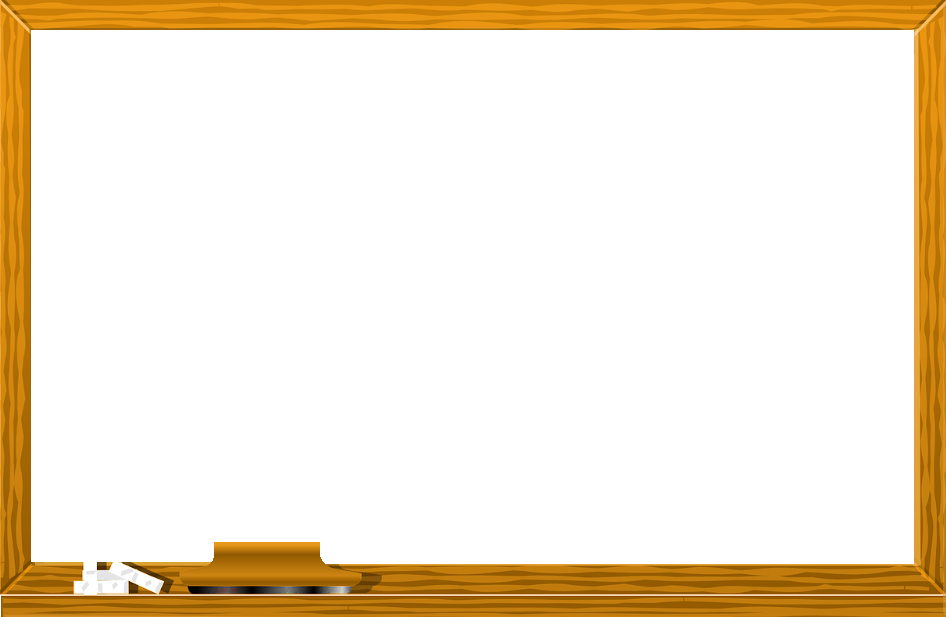 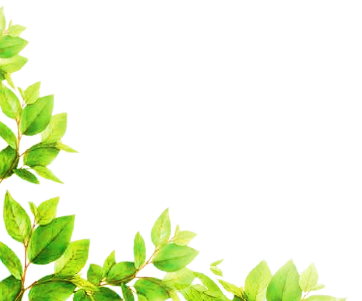 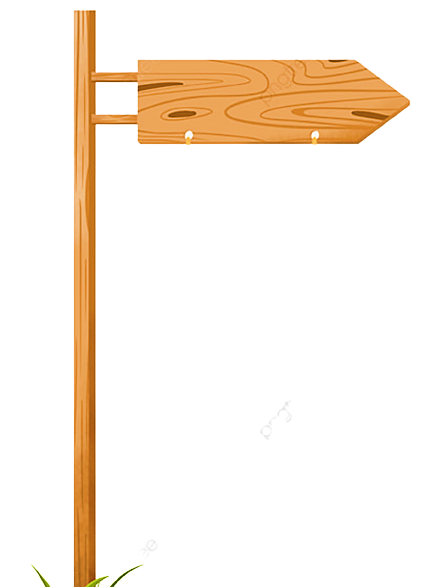 CẢ BÀI
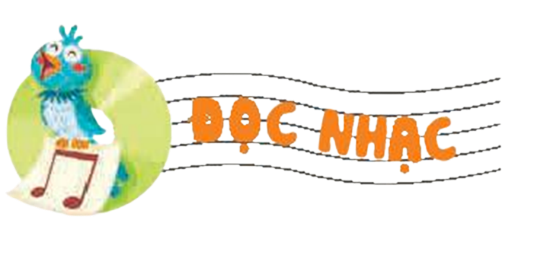 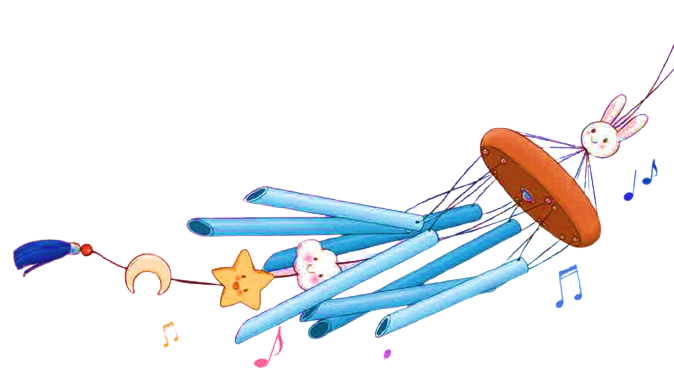 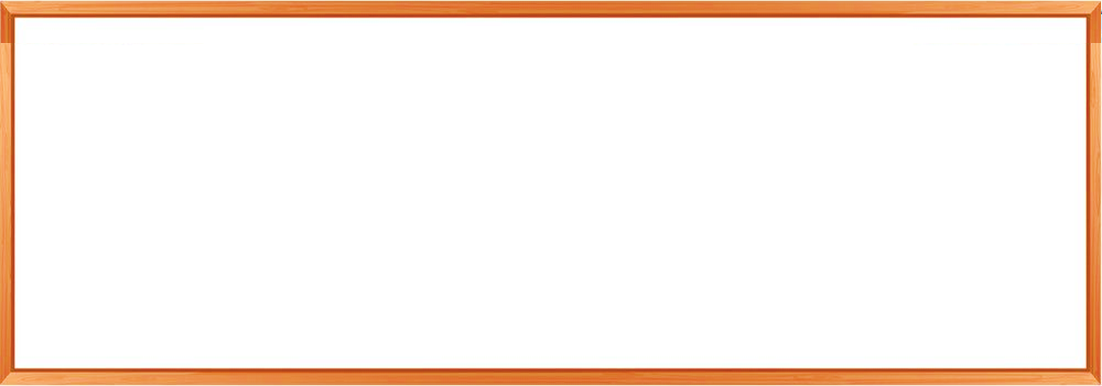 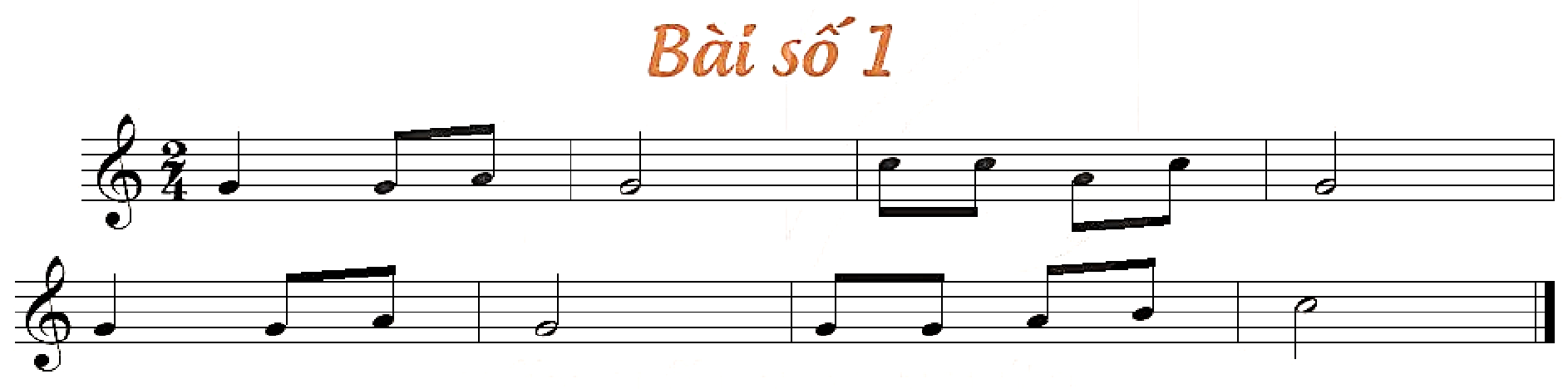 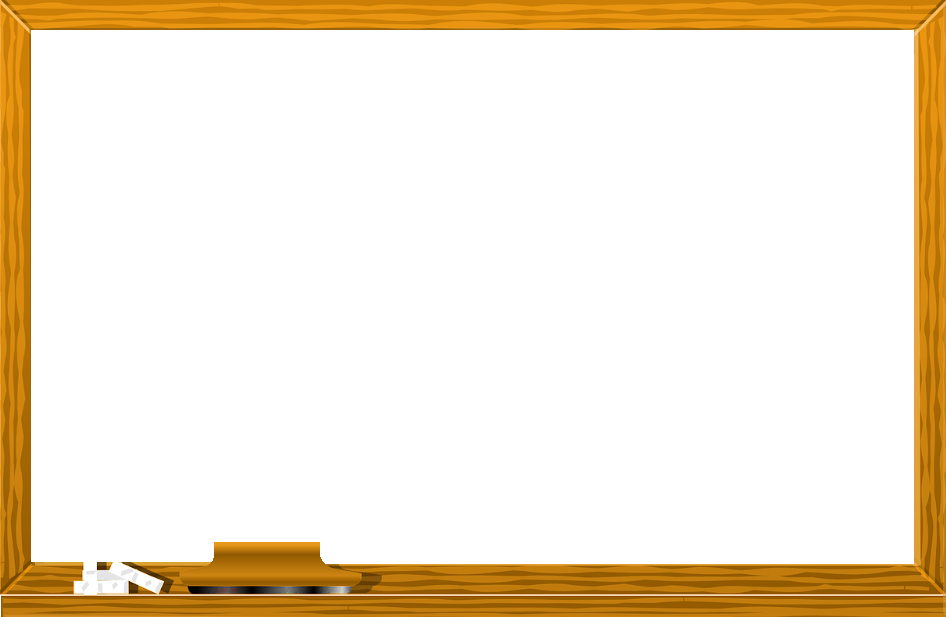 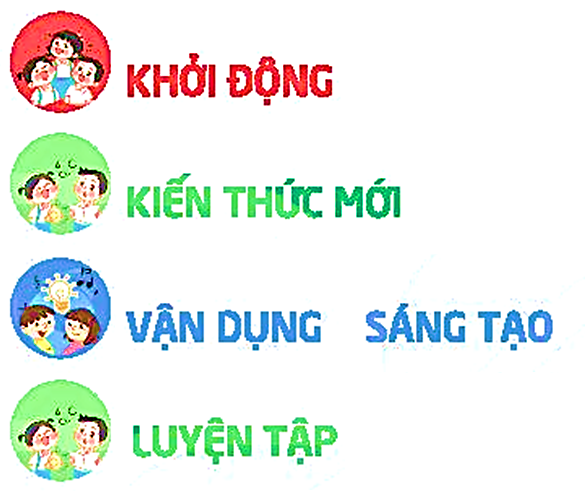 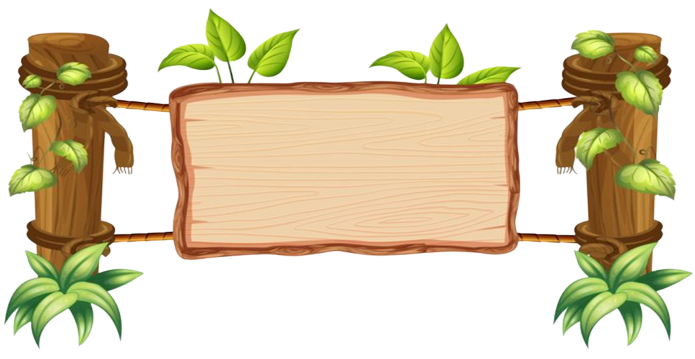 ĐỌC NHẠC
THEO NHẠC ĐỆM
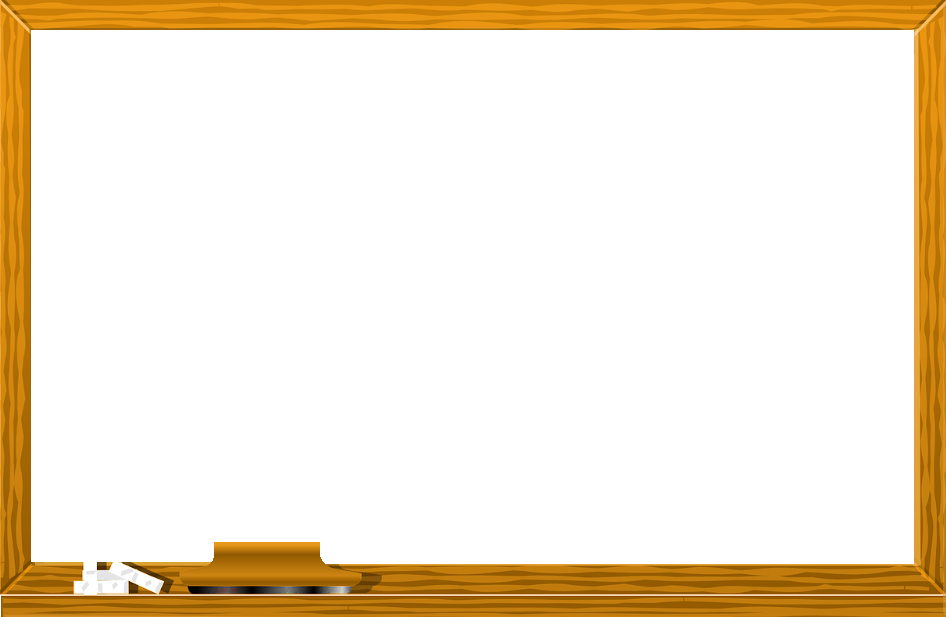 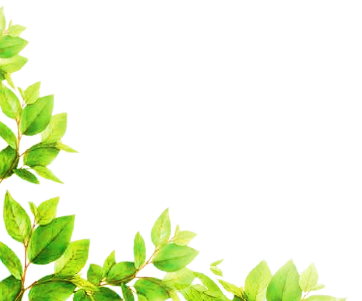 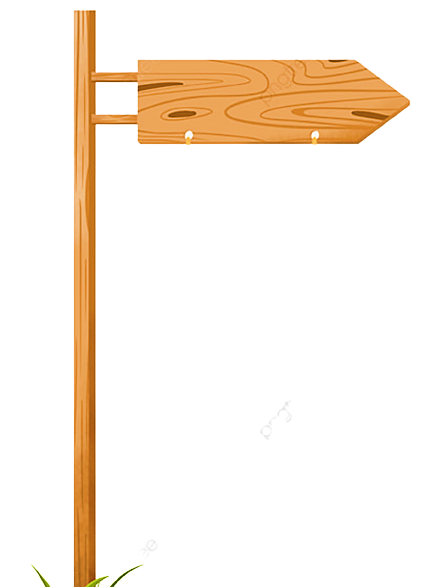 NHẠC ĐỆM
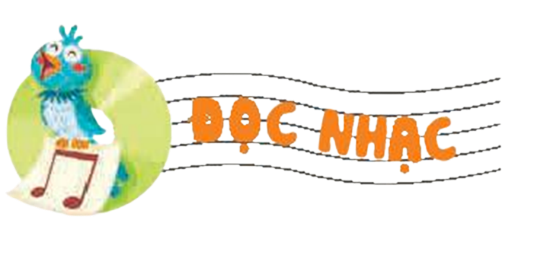 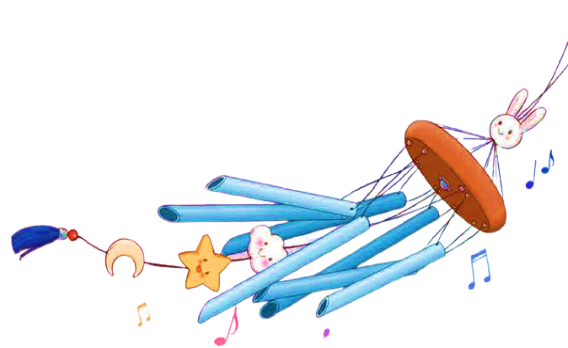 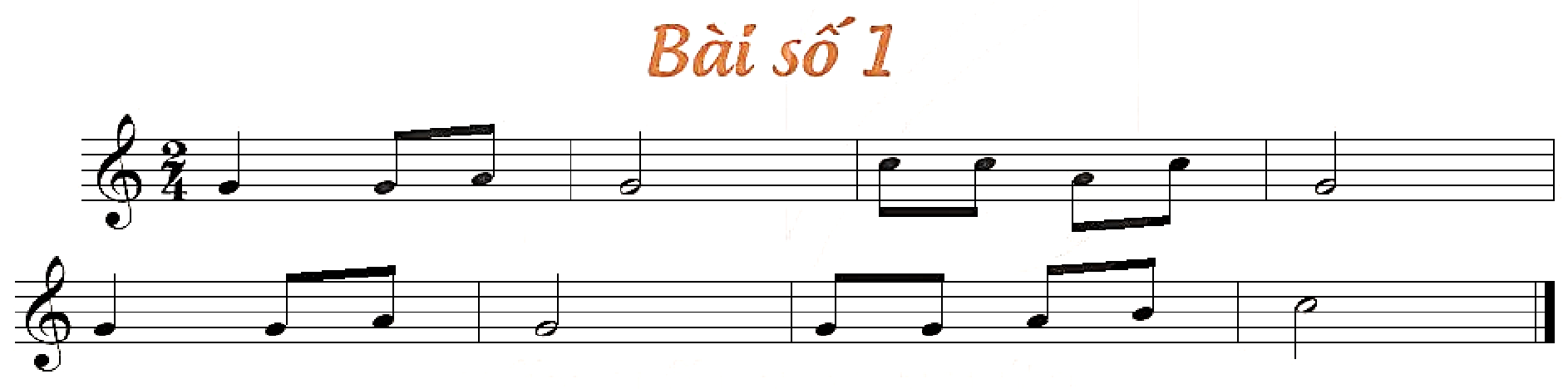 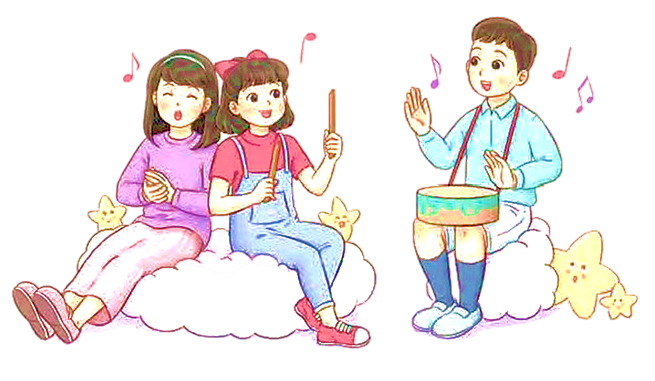 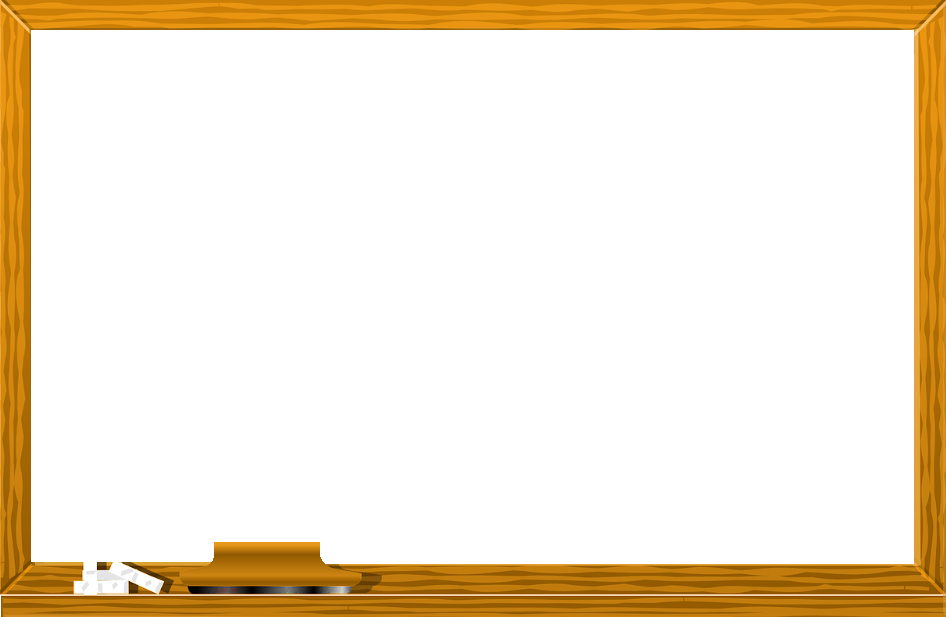 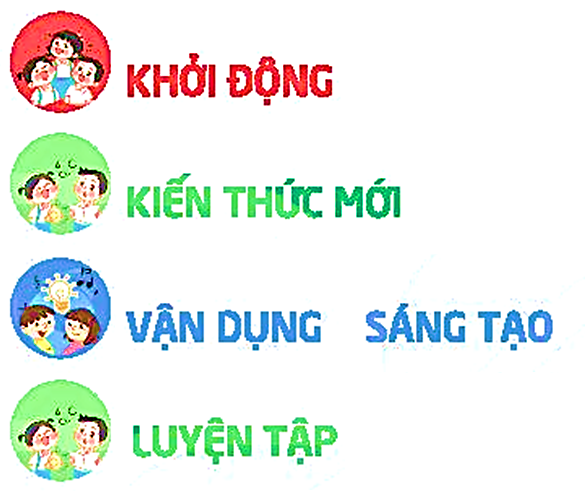 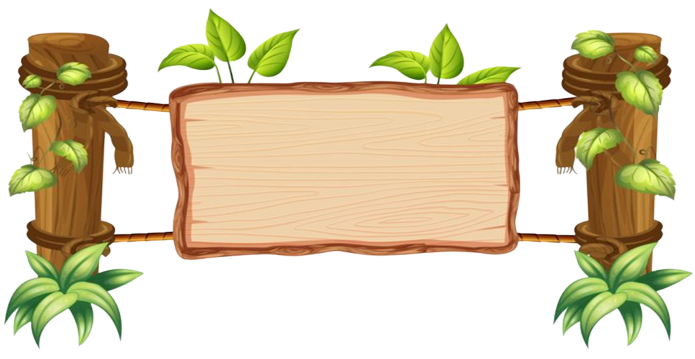 ĐỌC NHẠC
KẾT HỢP GÕ ĐỆM
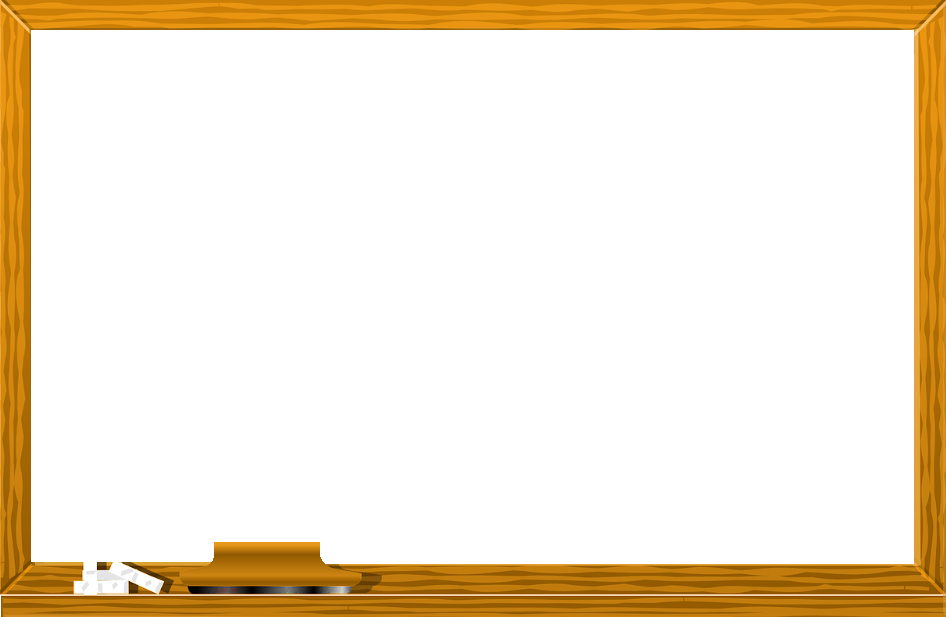 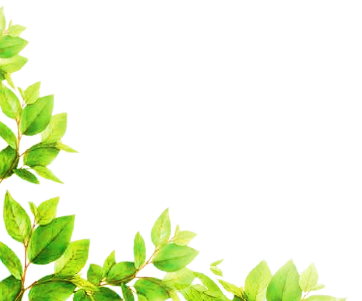 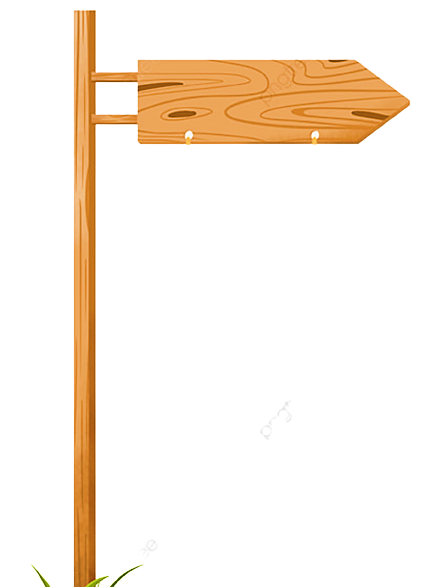 NHẠC ĐỆM
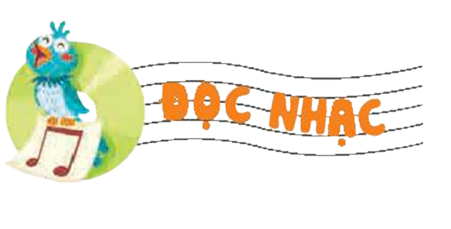 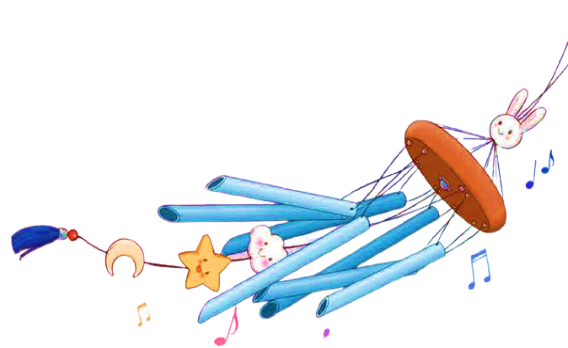 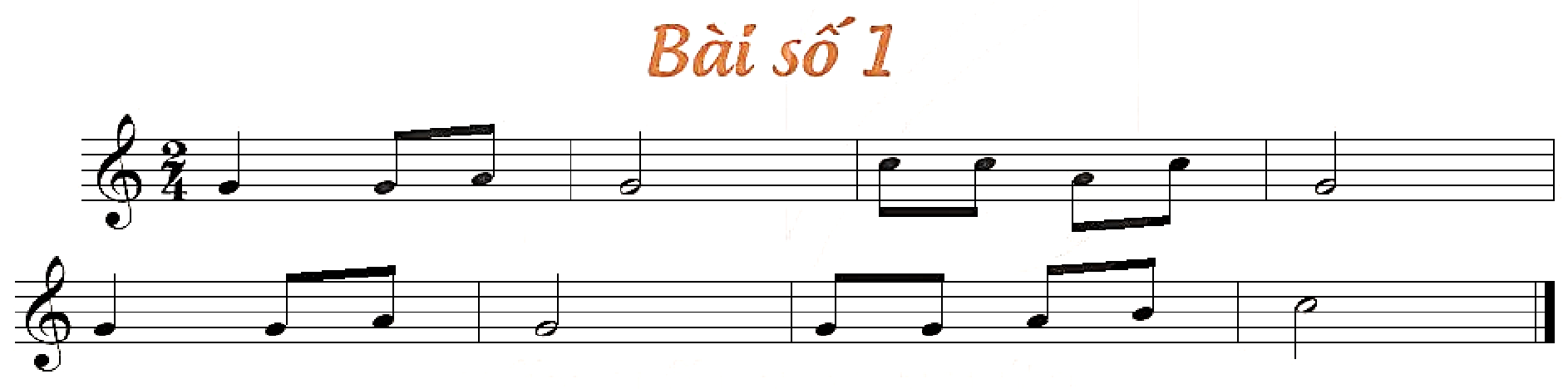 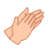 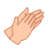 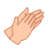 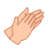 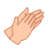 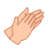 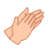 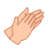 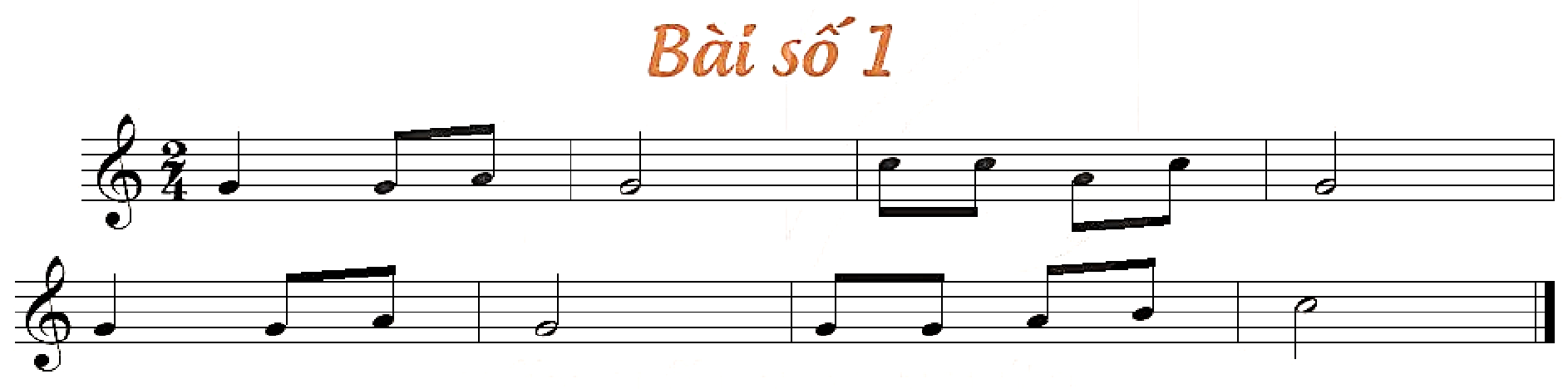 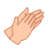 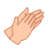 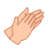 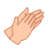 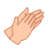 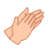 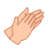 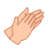 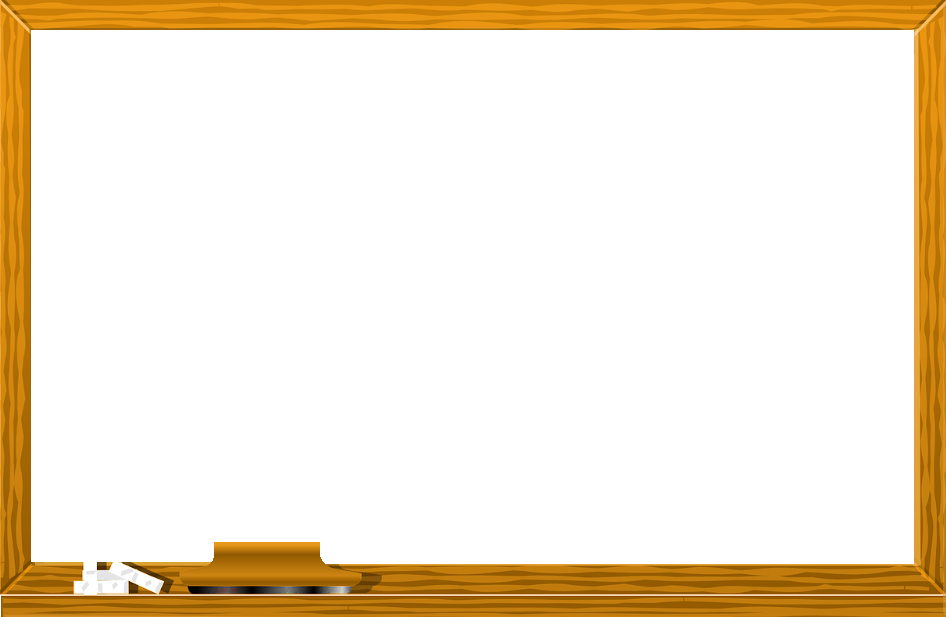 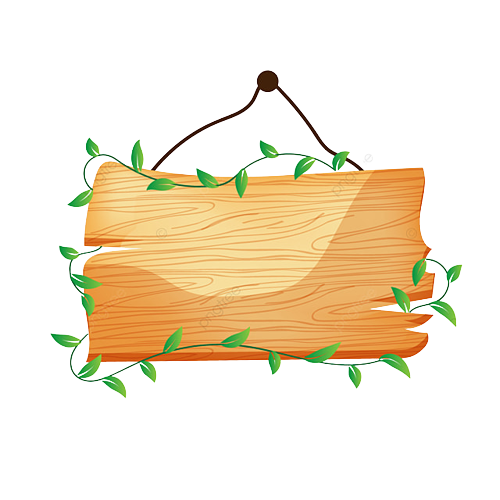 CÂU HỎI
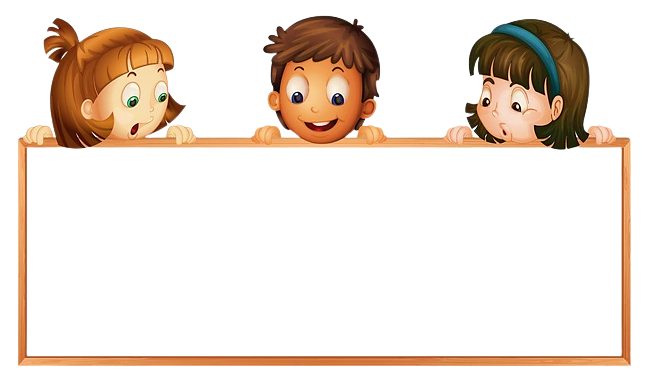 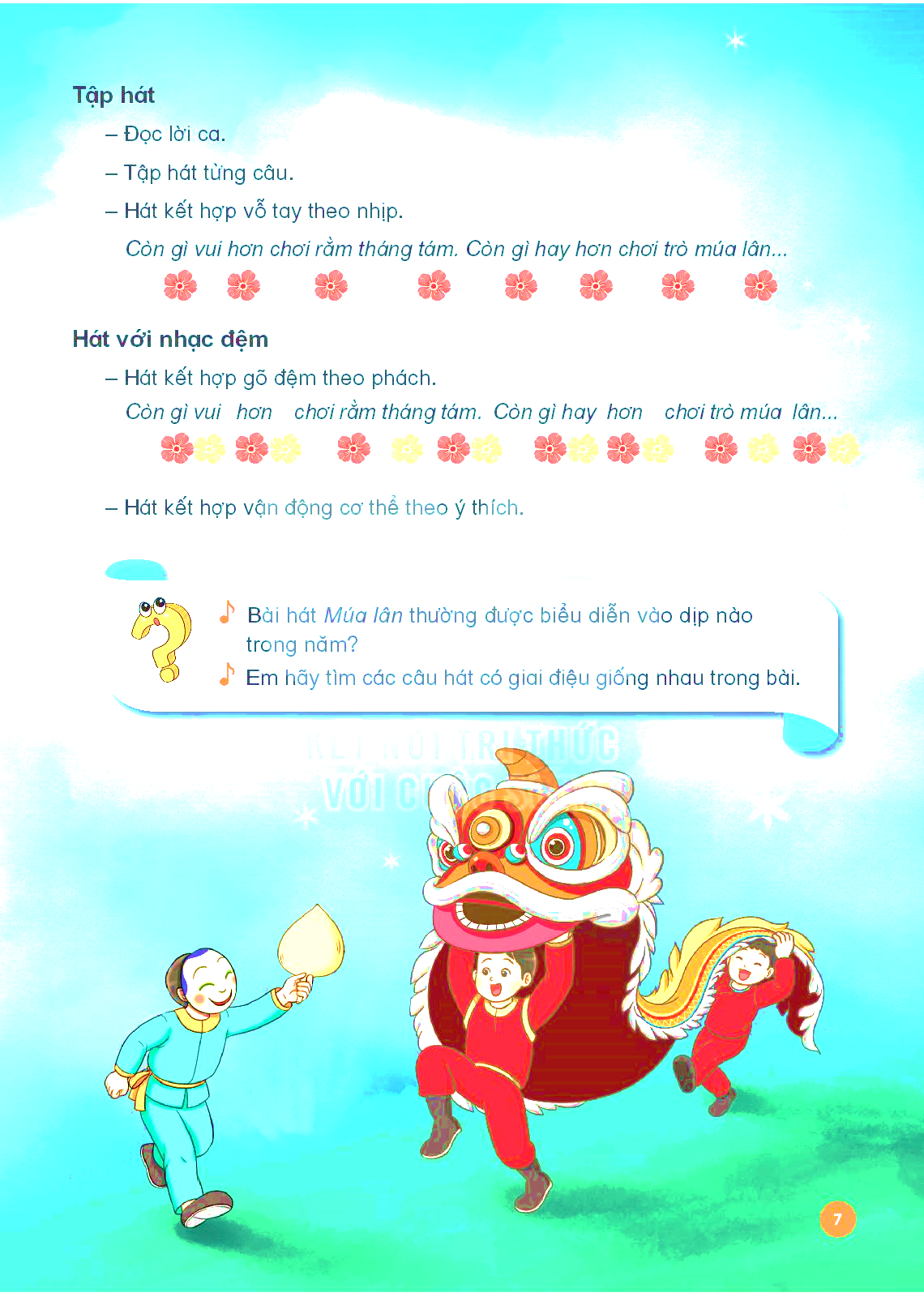 Đọc tên và chỉ vị trí các nốt trong bài đọc nhạc?
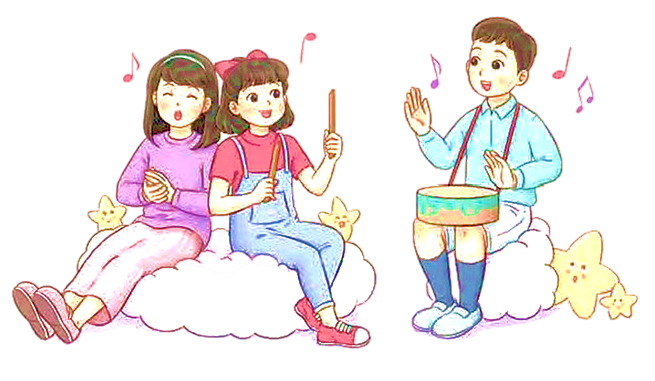 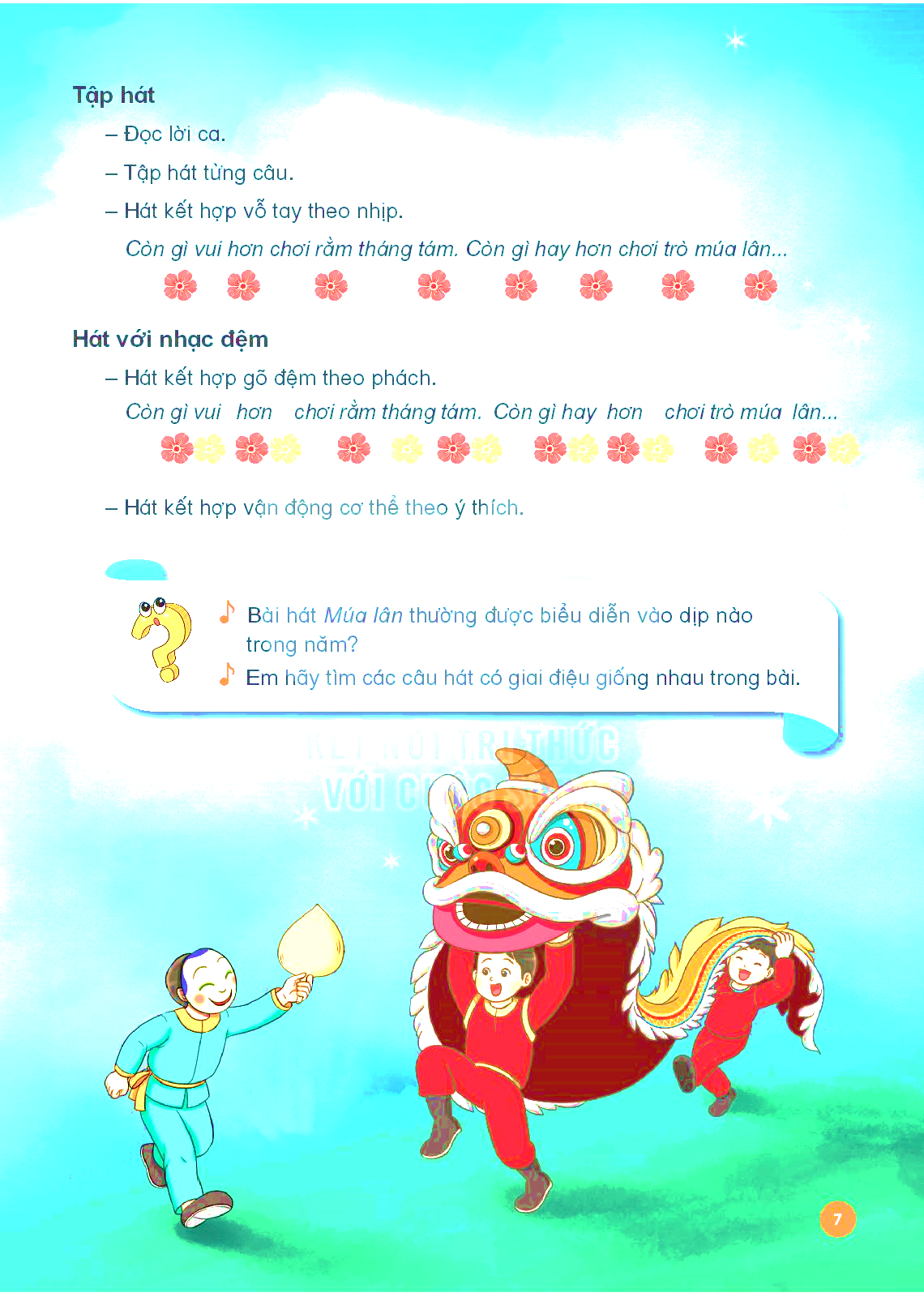 Đọc và vỗ tay theo tiết tấu?
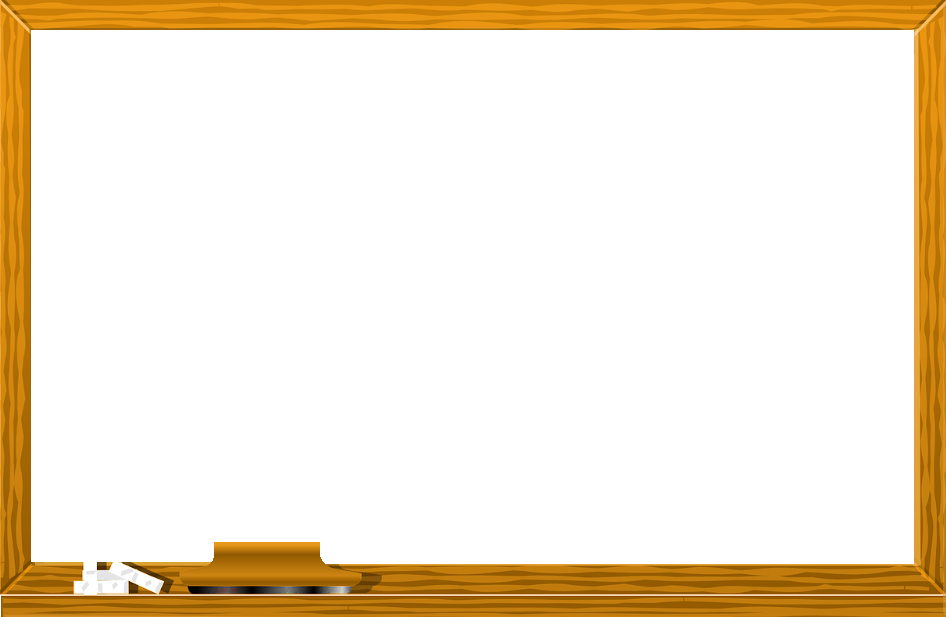 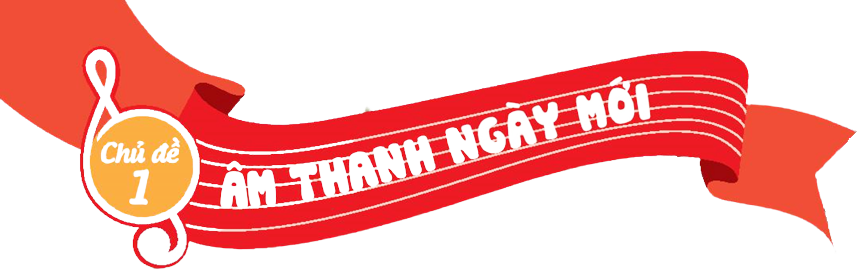 TIẾT 1
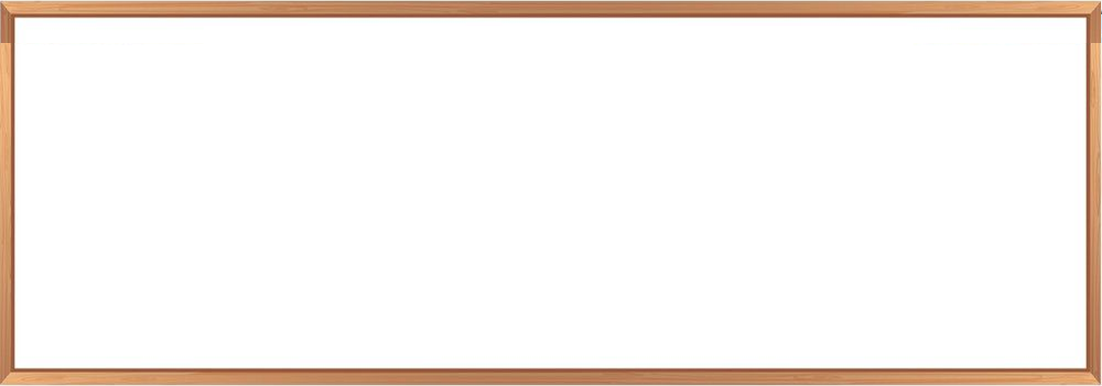 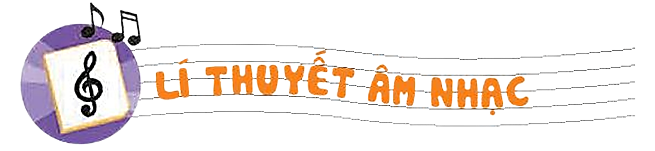 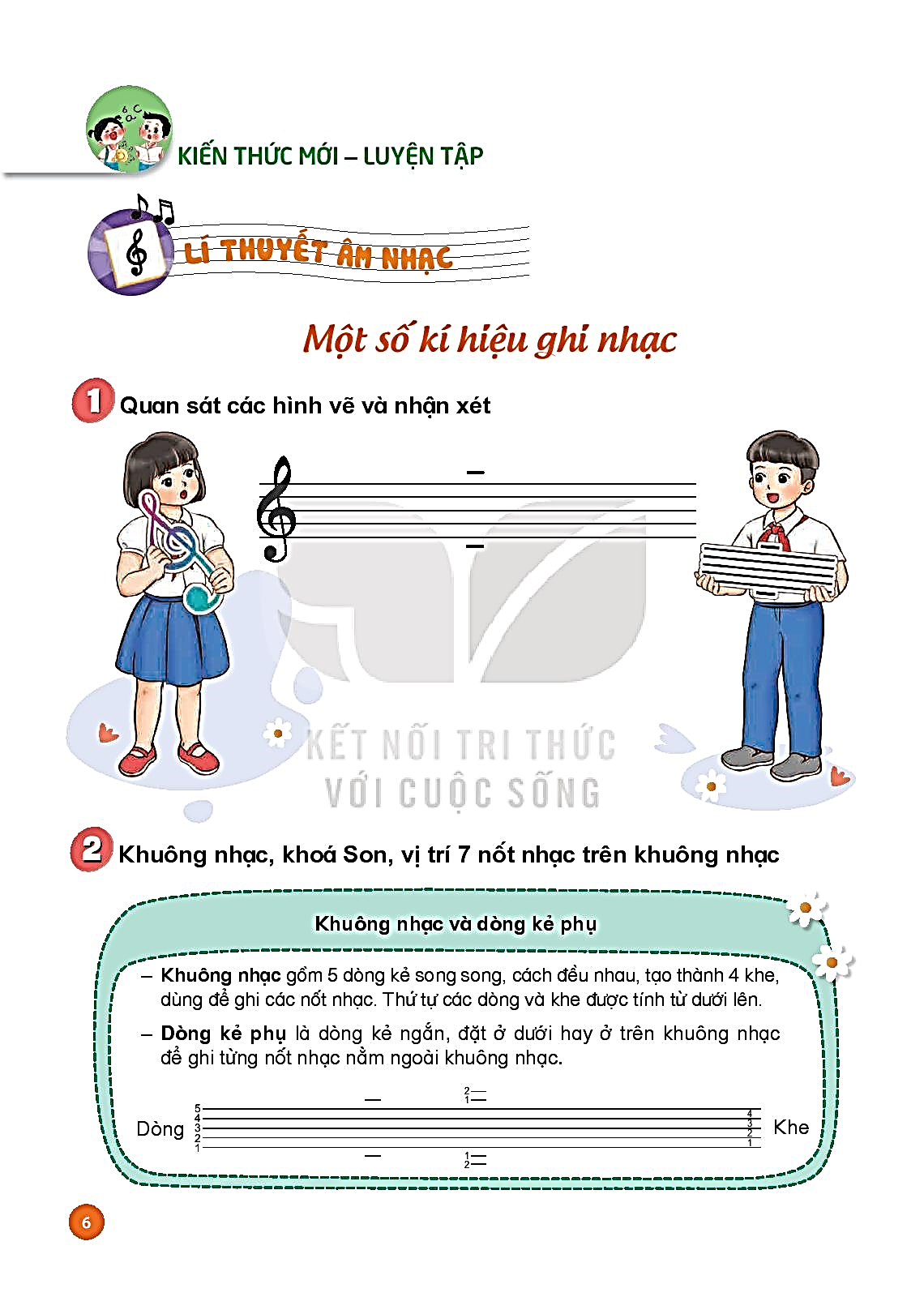 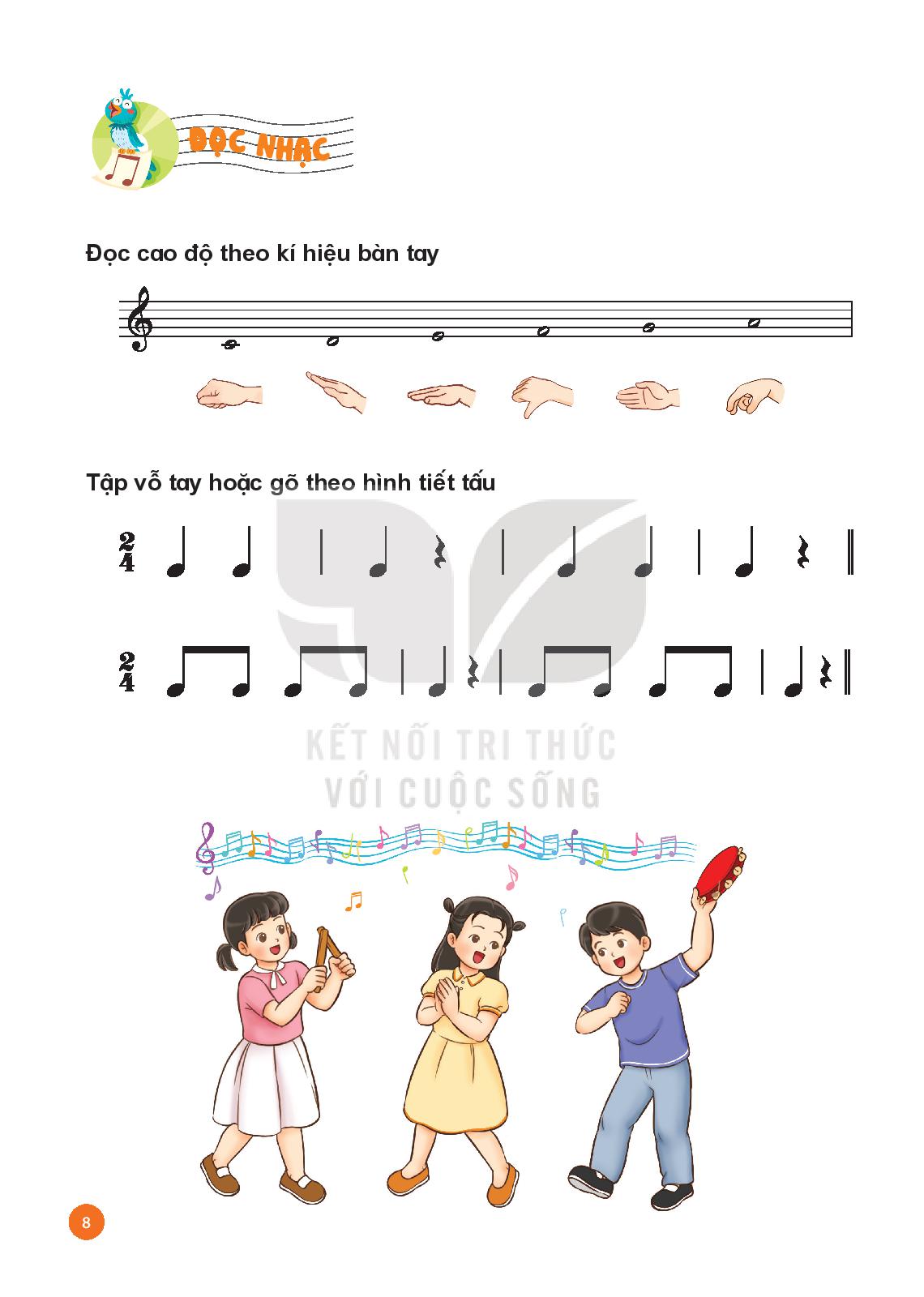 BÀI SỐ 1